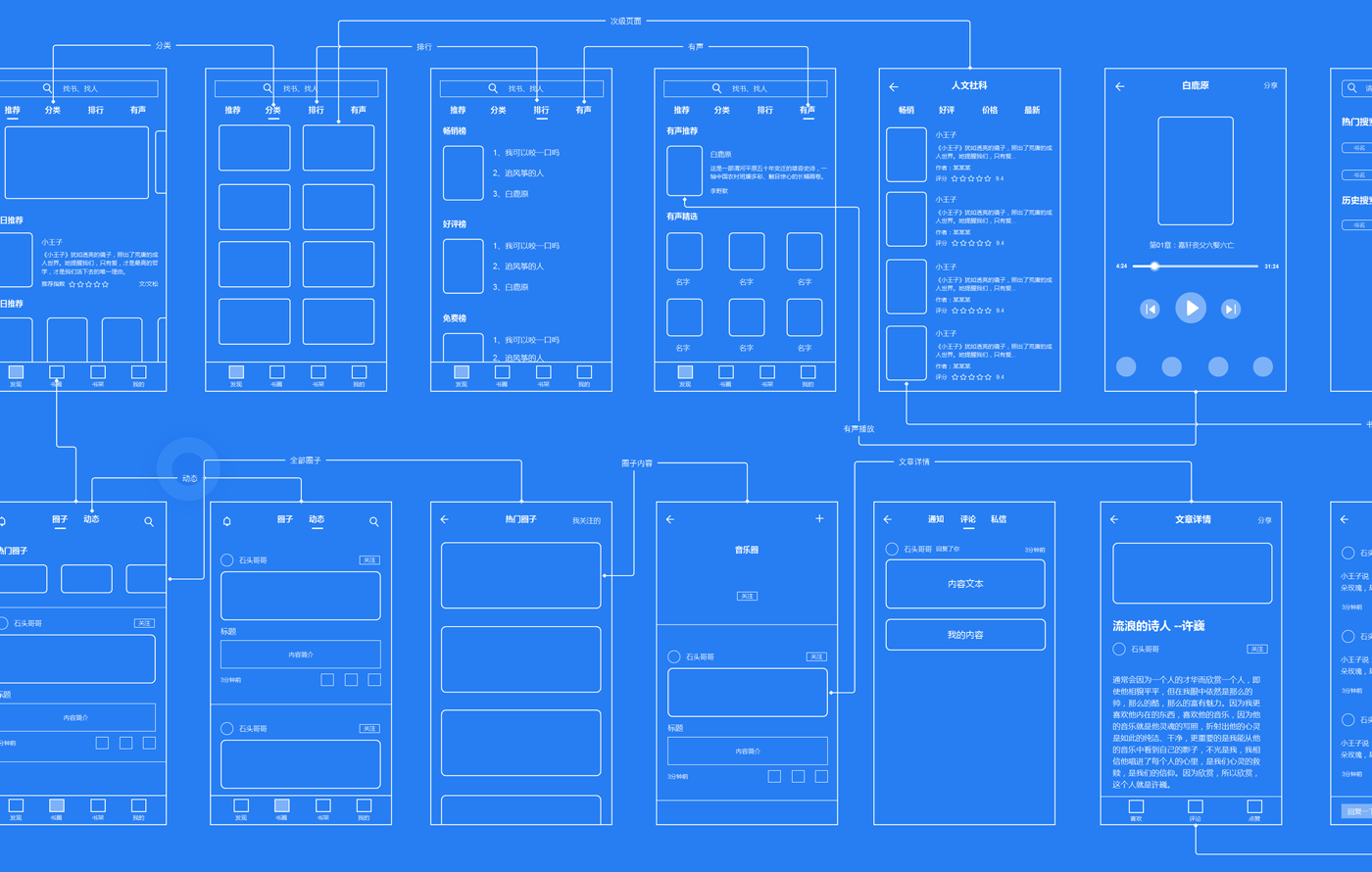 专注高等教育，服务高校师生
文泉学堂 哈尔滨理工大学图书馆 知识库分享
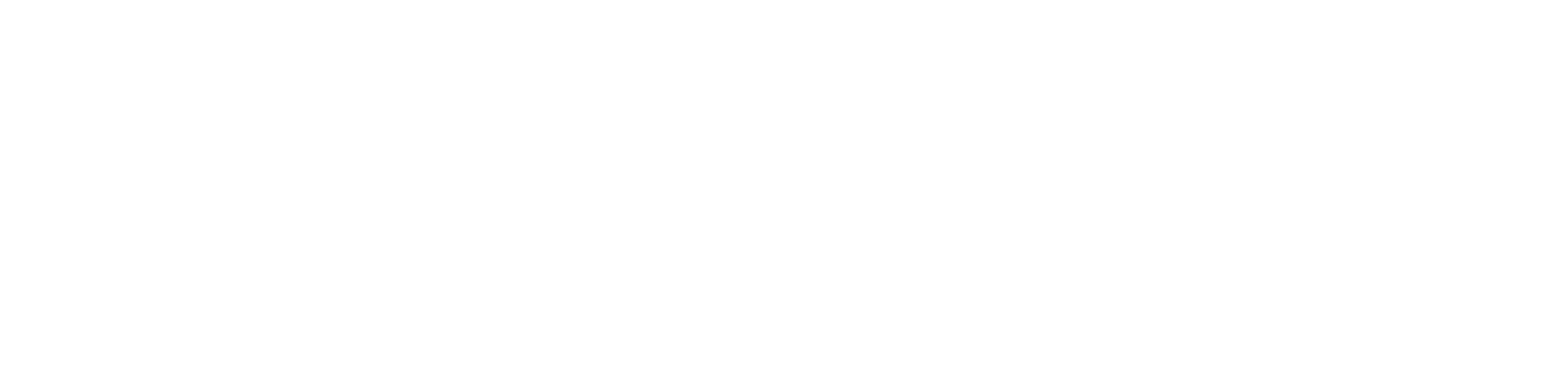 目 录
CONTENTS
清华大学出版社介绍
01
文泉学堂知识库简介
02
知识库内容资源介绍
03
知识库核心功能介绍
04
特色教师服务功能及内容介绍
05
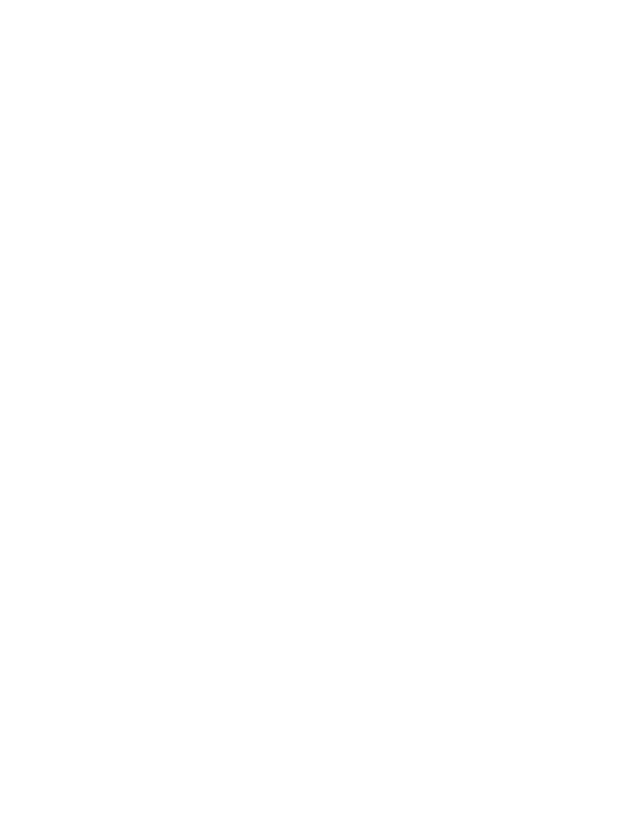 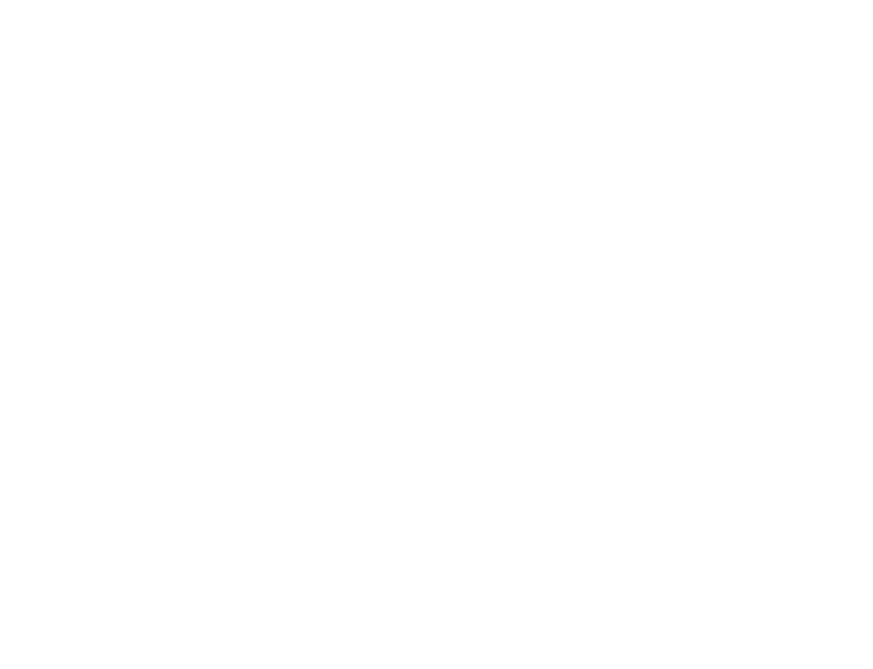 清华大学出版社简介
清华大学出版社数字出版业务概述
成立于1980 年，由中国教育部主管、清华大学主办，作为中国领先的综合性教育与专业出版机构，是国家一级出版社，拥有完整的传统图书出版供应链和丰富的互联网教育产品运营经验。
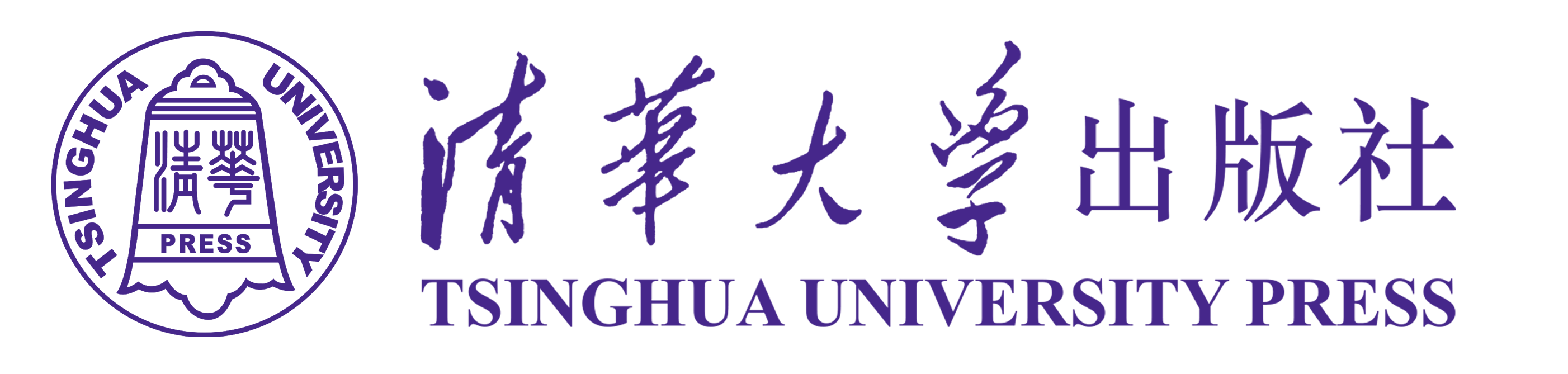 清华大学出版社图书馆市场业务介绍
纸质图书每年销售码洋
采购来源按大学出版社排名
采购来源按单体出版社排名
1.6 亿
第 1 位
前 5 位
清华大学出版社数字出版业务概述
清华大学出版社介绍
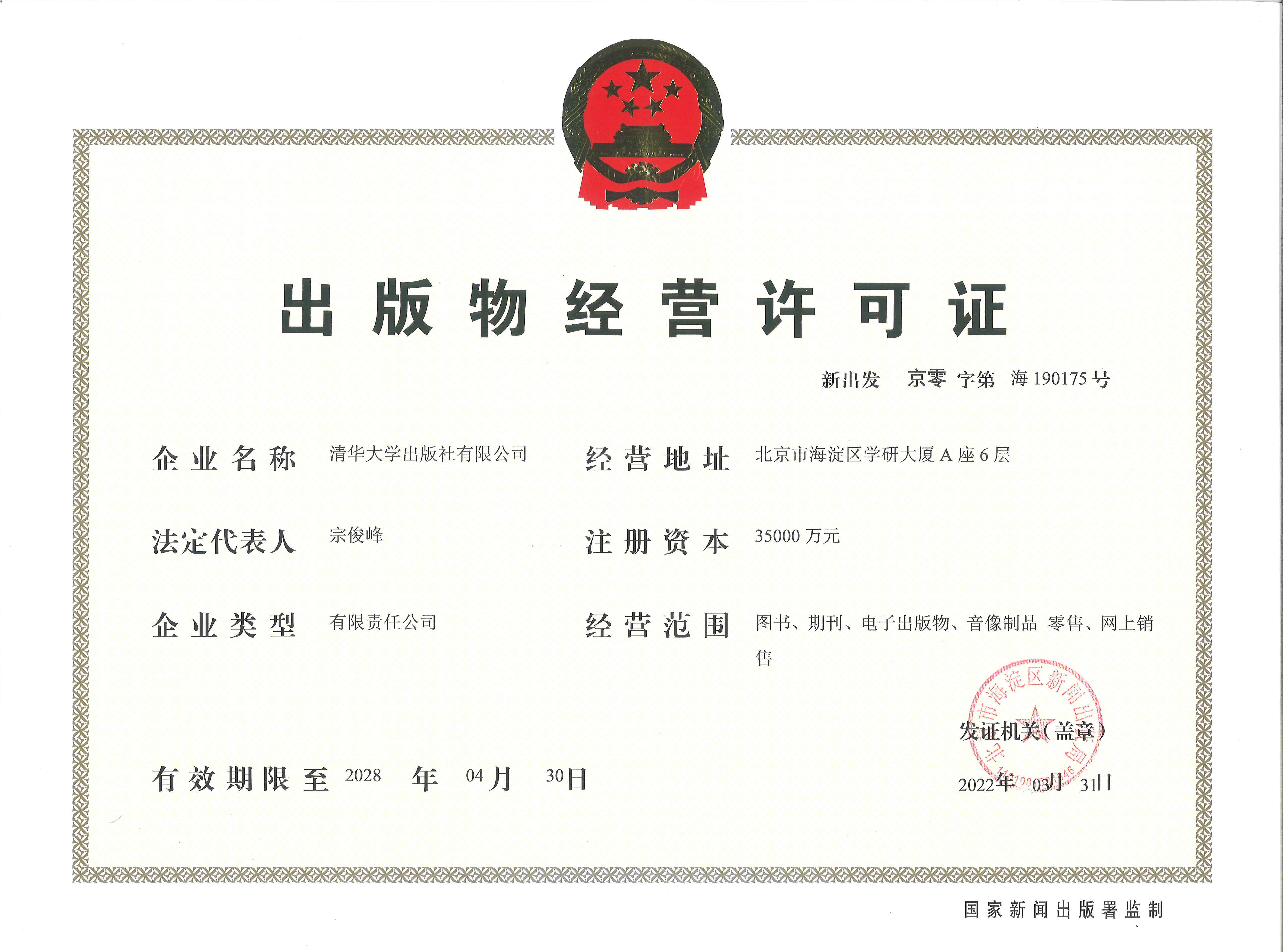 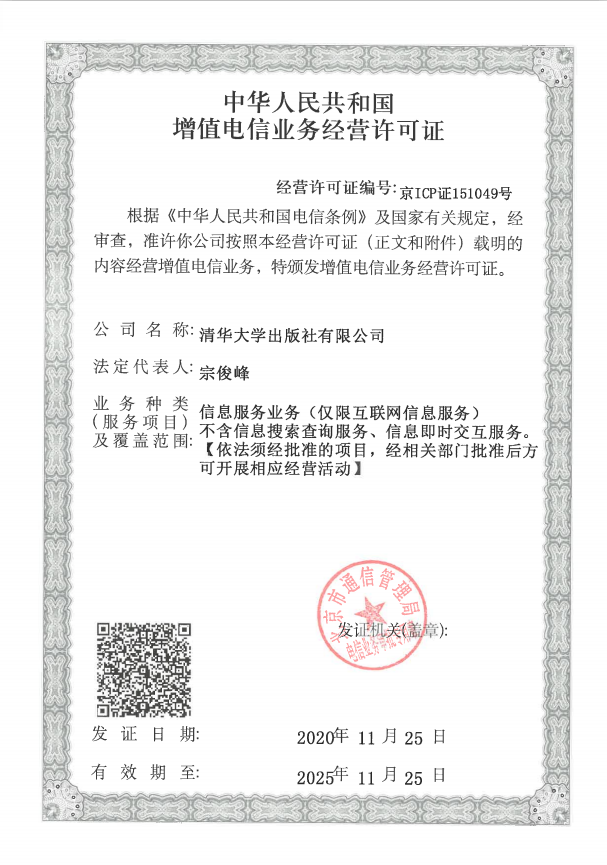 出版物经营许可证
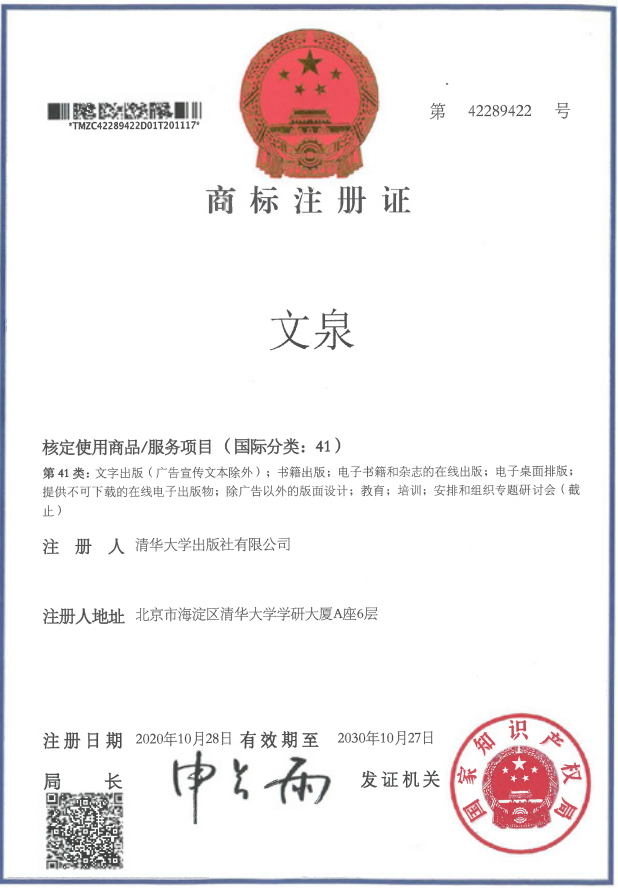 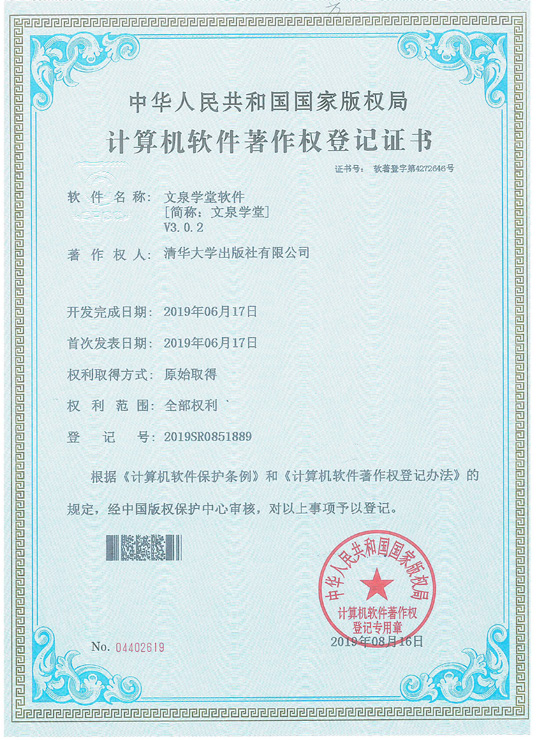 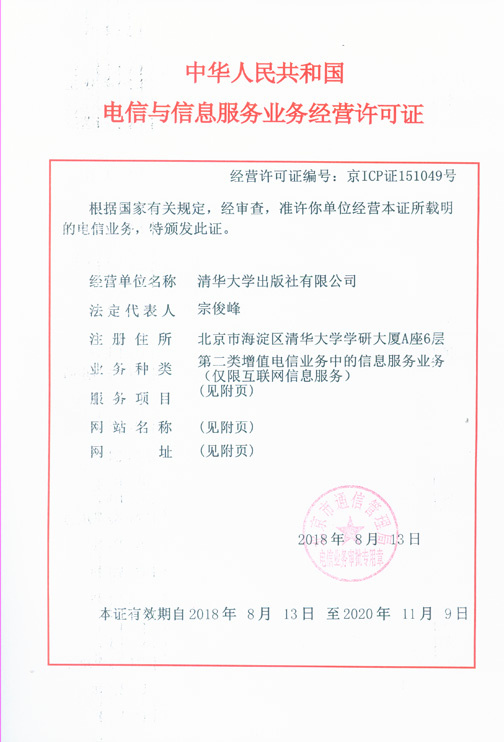 增值电信业务经营许可证ICP
电信与信息服务
业务经营许可证
文泉学堂软件著作权
登记证书
“文泉”41 类注册商标
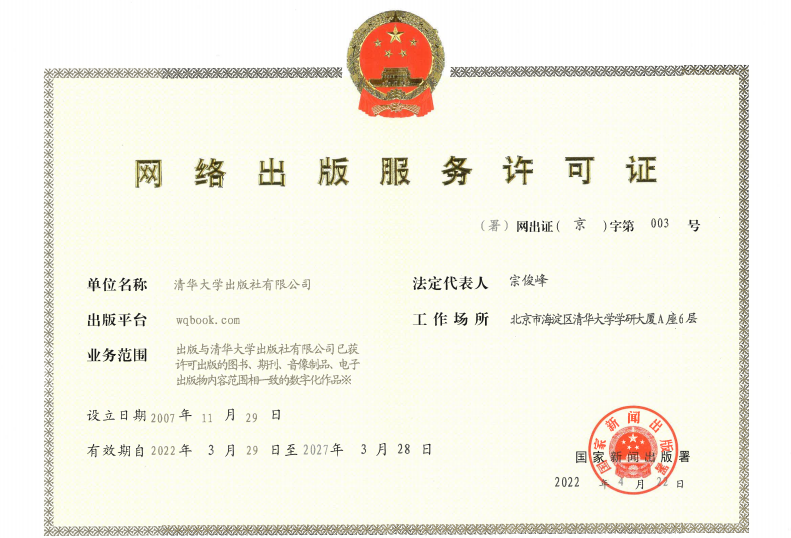 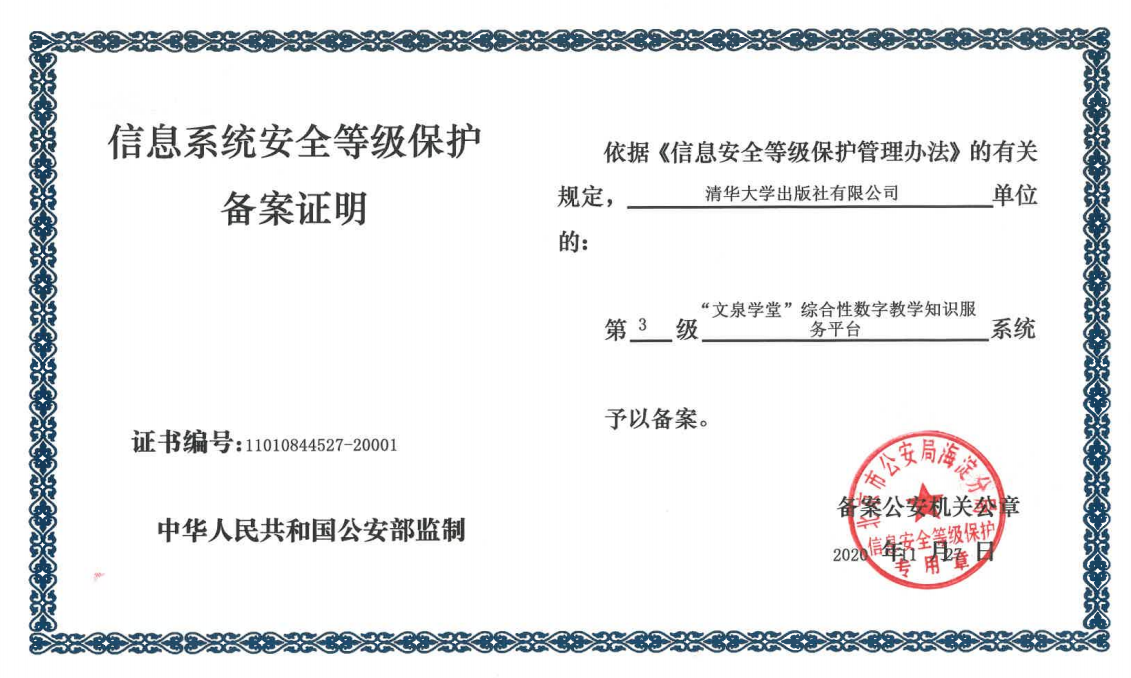 信息系统安全等级保护备案证号：
11010844527-20001
网络出版服务许可证
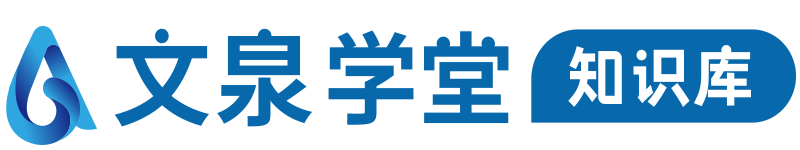 高等教育学科建设知识库
Higher Education Knowledge Base
响应教育部“实施教育数字化战略行动”的工作目标，创新数字资源供给模式，丰富数字教育资源和服务供给，紧密贴合高校“双一流”“双高”学科、专业建设，清华大学出版社联合多家大学出版社，聚合高等教育专业内容资源，优势互补，形成以电子书和配套的多媒体附件为基础，涵盖特色课程资源，内嵌教师服务功能的专业知识服务平台。智能搜索引擎结合多维度筛选、排序功能，媒体融合，高清阅读体验，师生用户可以快捷、精准查找知识内容，高效率阅读、学习和辅助教学工作。
资源统计数据
截至2024年2月20日
电子书

6万多种
多媒体附件

20万多个
教学资源

2万多个
学术期刊

46种
在线课程资源

600门
19657个
336540个
15792本
13047本
4949本
15021篇
课件总数量
附件总数量
有课件的图书数量
有附件的图书数量
既有课件又有附件的图书数量
期刊中的文章
大学出版社资源共建，优势互补
大学出版社依托本校的优势学科和师资、学者资源
大学出版社的出版物互补性强，适用层次完整
“文泉学堂”是大学出版社的公共平台，聚合各出版社的优势资源，联合提供专业知识和教学服务
清华大学出版社数字出版业务概述
文泉学堂知识库组成结构
VPN
CARSI帐号对接
校外访问码
校内
校外
IP地址范围内
游客
帐号登录
普通用户
https://lib-hrbust.wqxuetang.co
帐号登录并认证身份
教师用户
帐号登录
平台特色服务
核心内容资源
平台附带资源
教 师 服 务
电 子 书
课 程
实名认证教师身份后，可拥有申请纸质样书，下载/使用课件，自建课程等服务
以多家大学出版的正版电子书资源为基础，聚合多媒体附件和特色课程内容资源
教学资源
附件
适用于教师辅助教学和学生自学，课程中包括在线测试、讨论、音视频、图片、文档等
教材配套课件
图书配套资源
清华大学出版社数字出版业务概述
知识库访问方式
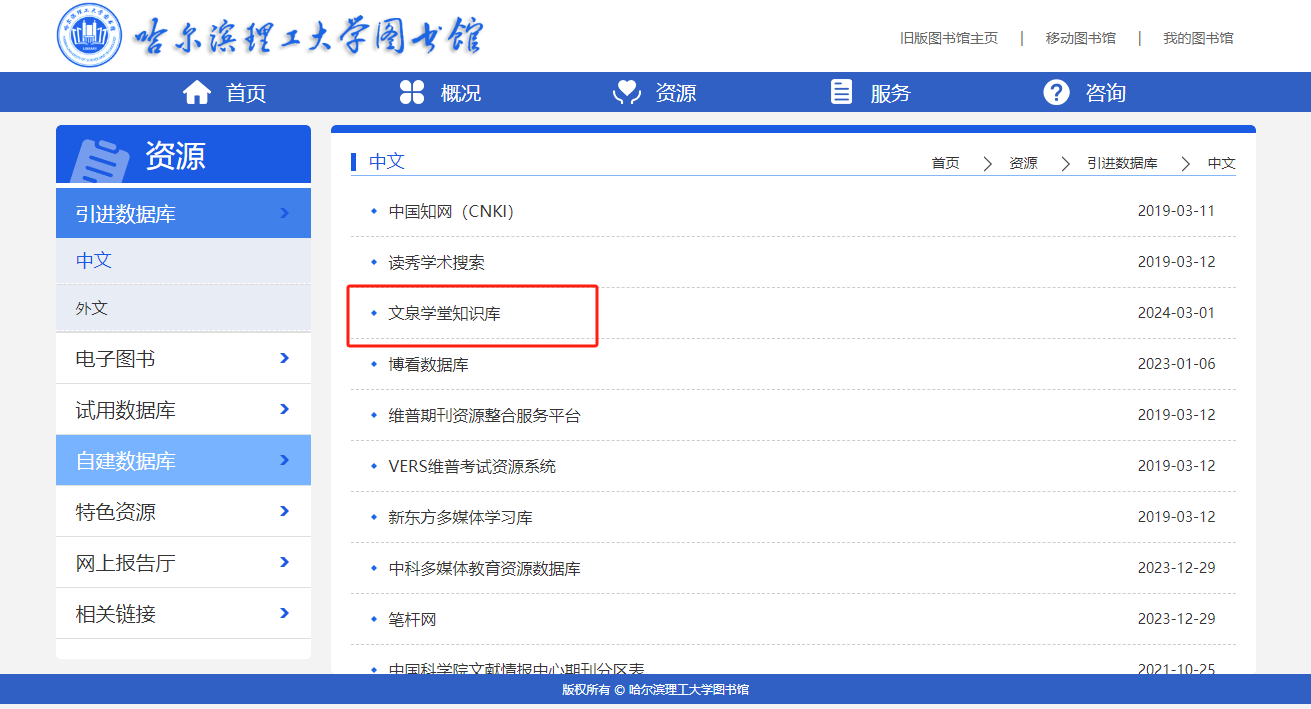 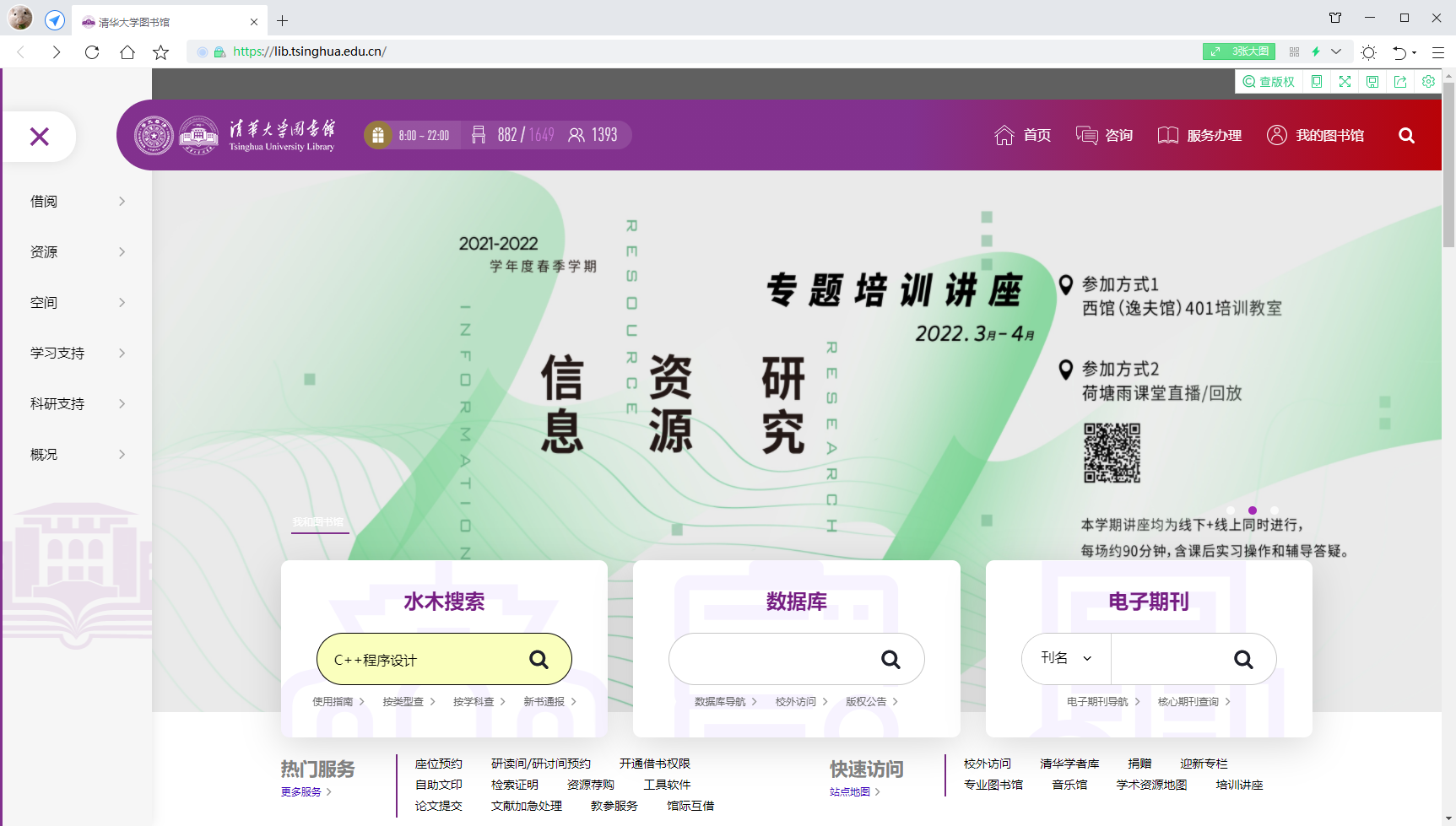 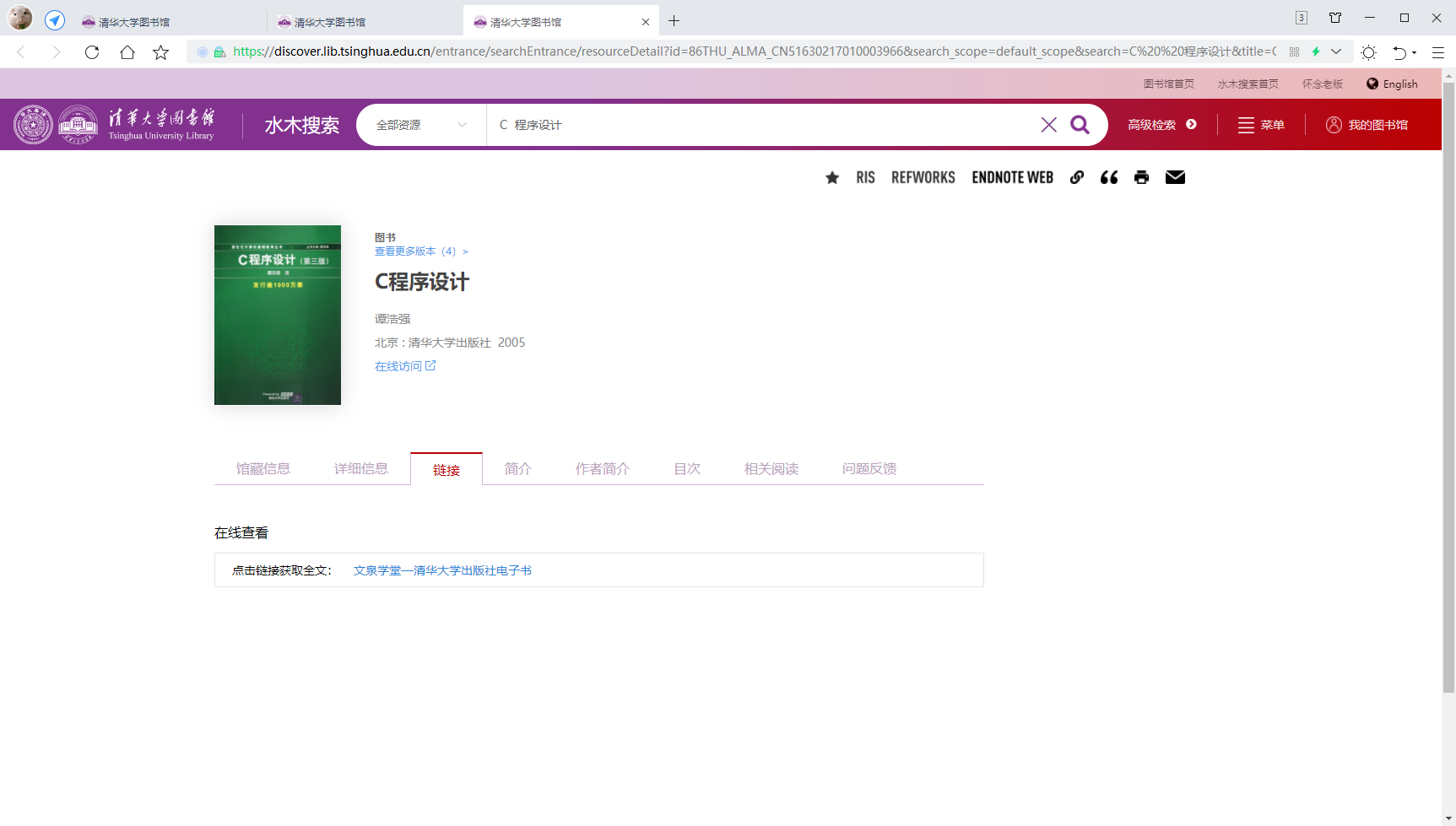 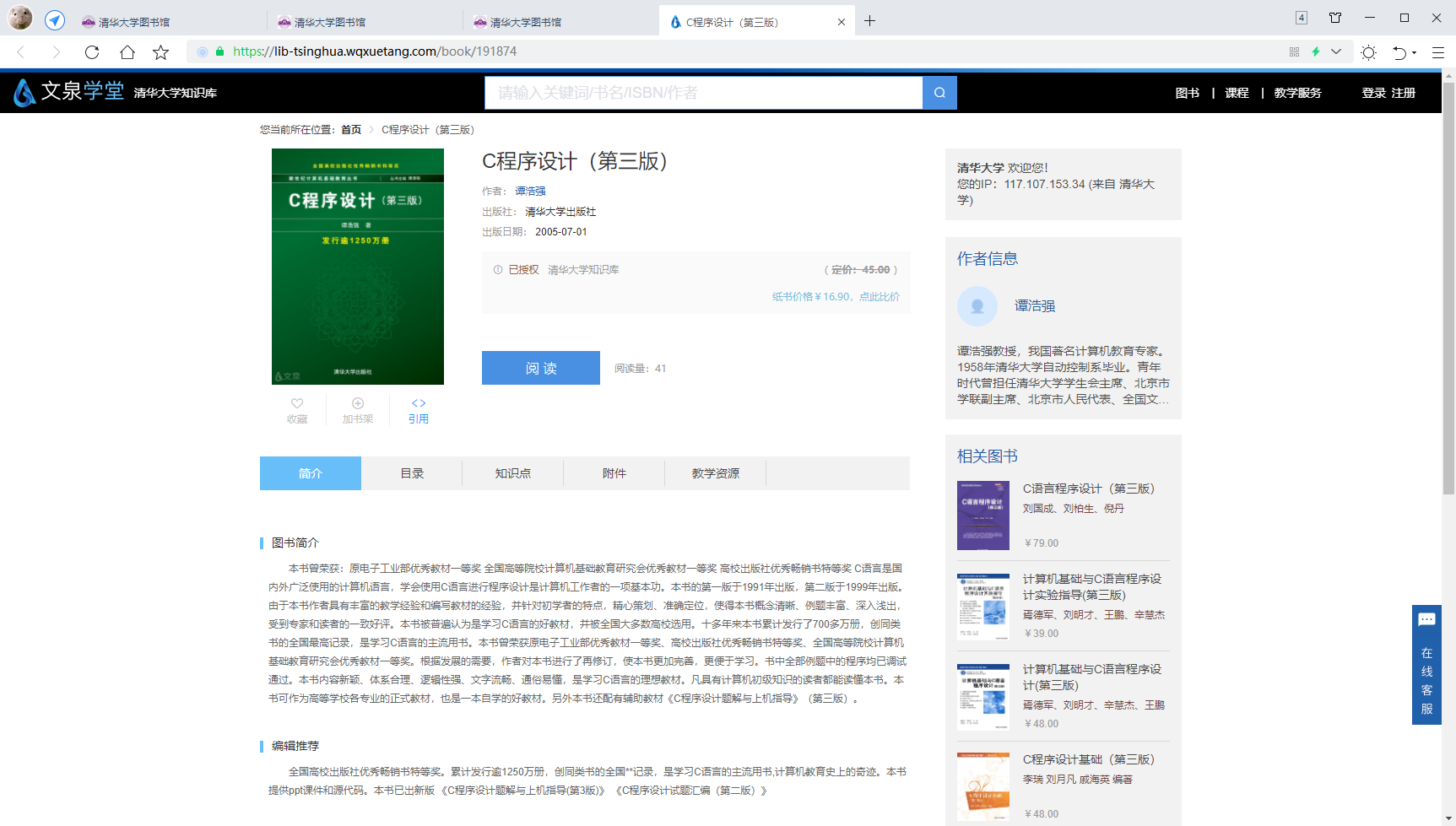 当学校将编目数据对接OPAC系统，后就可以跨库检索，方便师生用户快速检索
OPAC系统软件由高校图书馆向软件厂家单独购买
文泉学堂核心功能
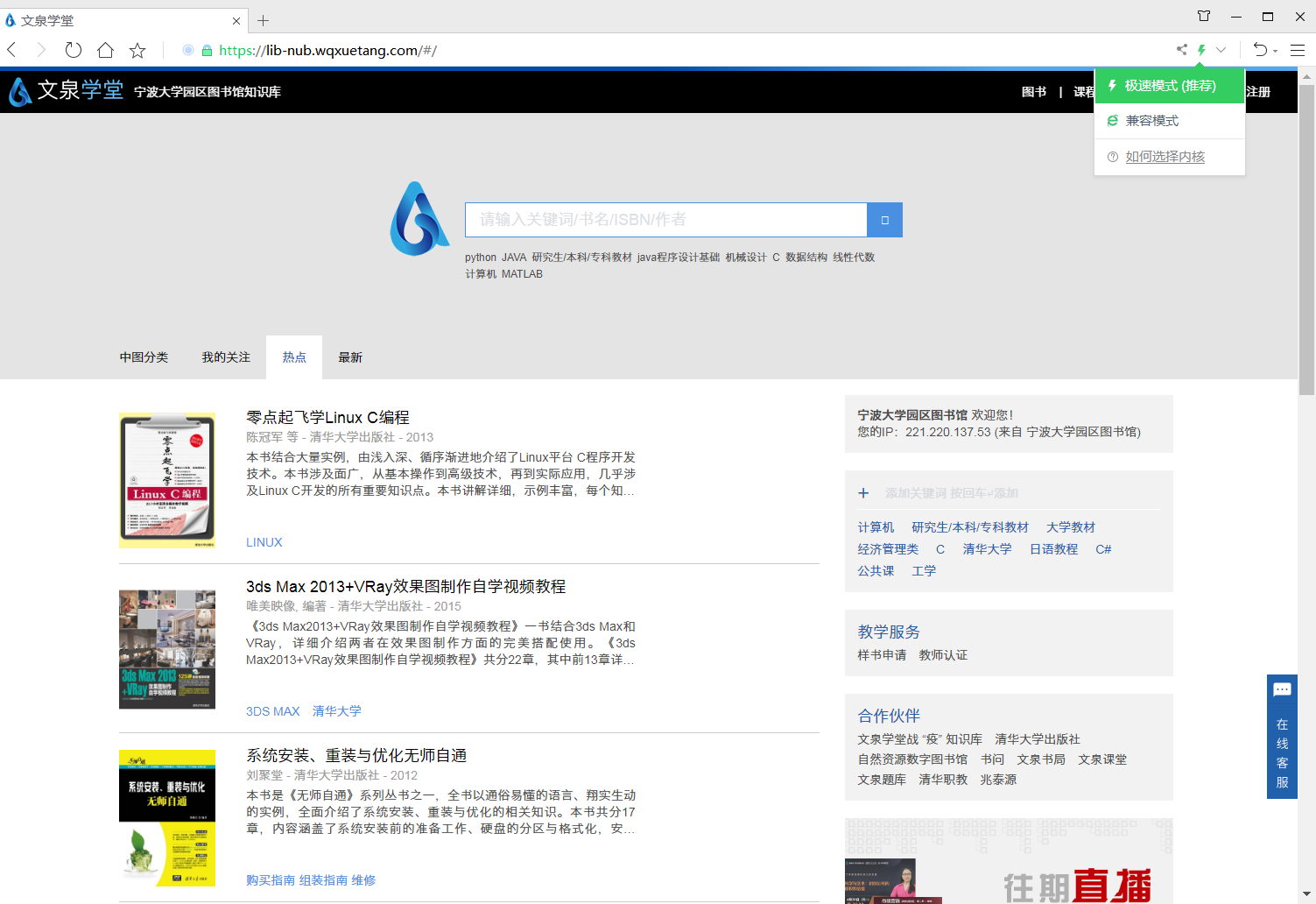 浏览器说明
建议您使用IE10以上版本或谷歌、火狐、Safari浏览器。 
在使用360、猎豹、QQ等国内浏览器时请开通极速模式。
资源分类标签
采用多样化标签分类样式，可以⾃动聚合资源。用户在进行资源筛选时更便捷，能够快速定位到自己想要阅读的资源内容。
清华大学出版社数字出版业务概述
专题内容建设
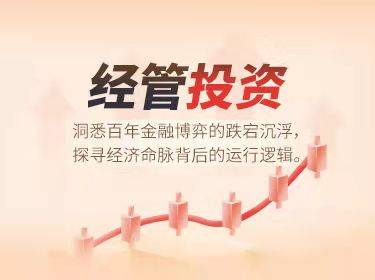 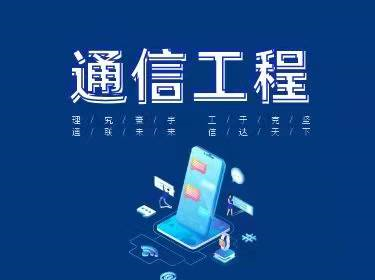 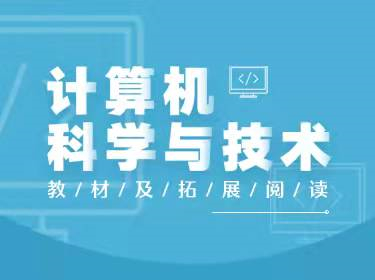 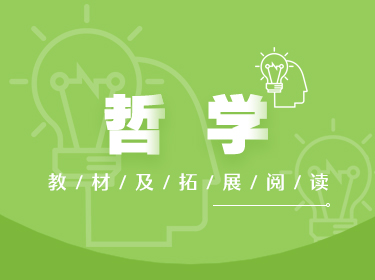 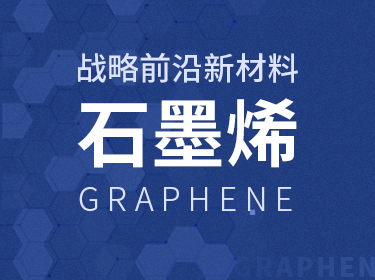 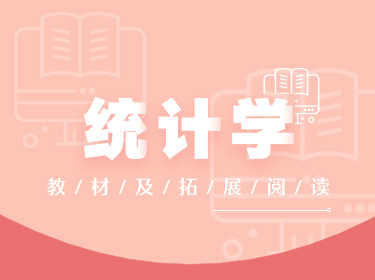 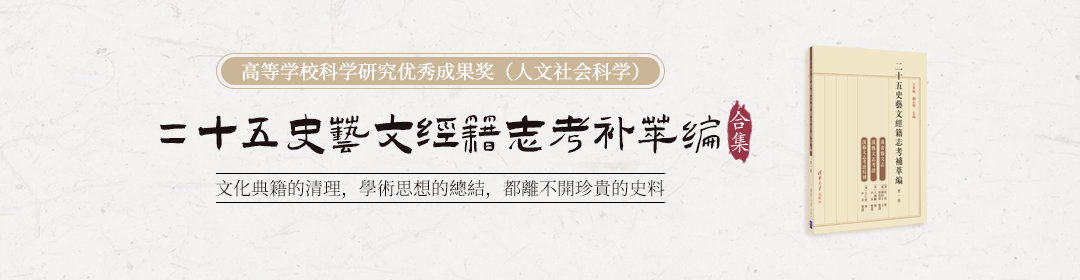 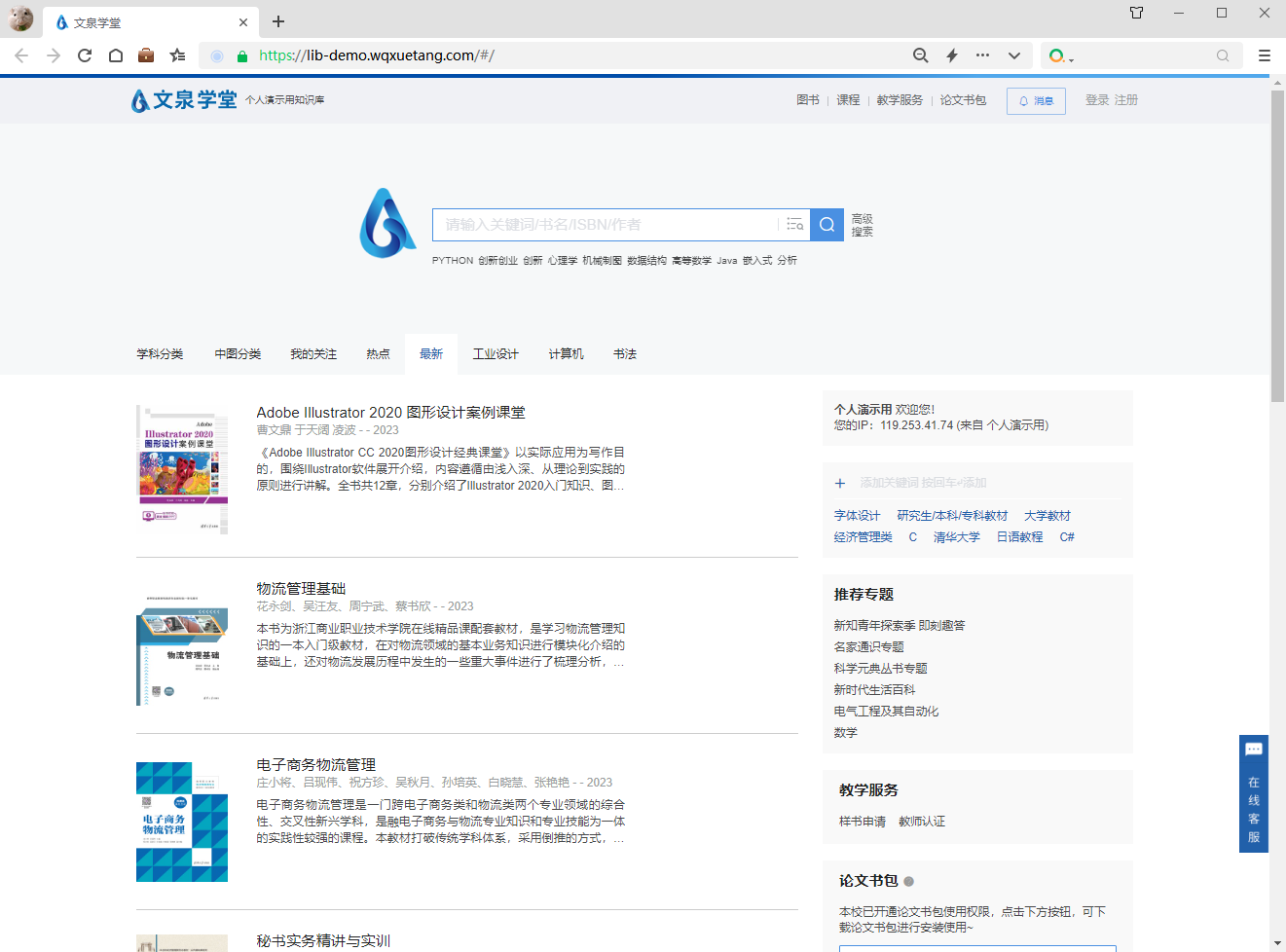 精品图书 新书 丨 好书   教材 丨 专著
挖掘知识库优质资源、策划特色专题、配套软文宣传
学科专题建设遵循国家最新版人才培养方案的标准
每周更新新书和专题，配合邮件和公众号文章推送
文泉学堂核心功能
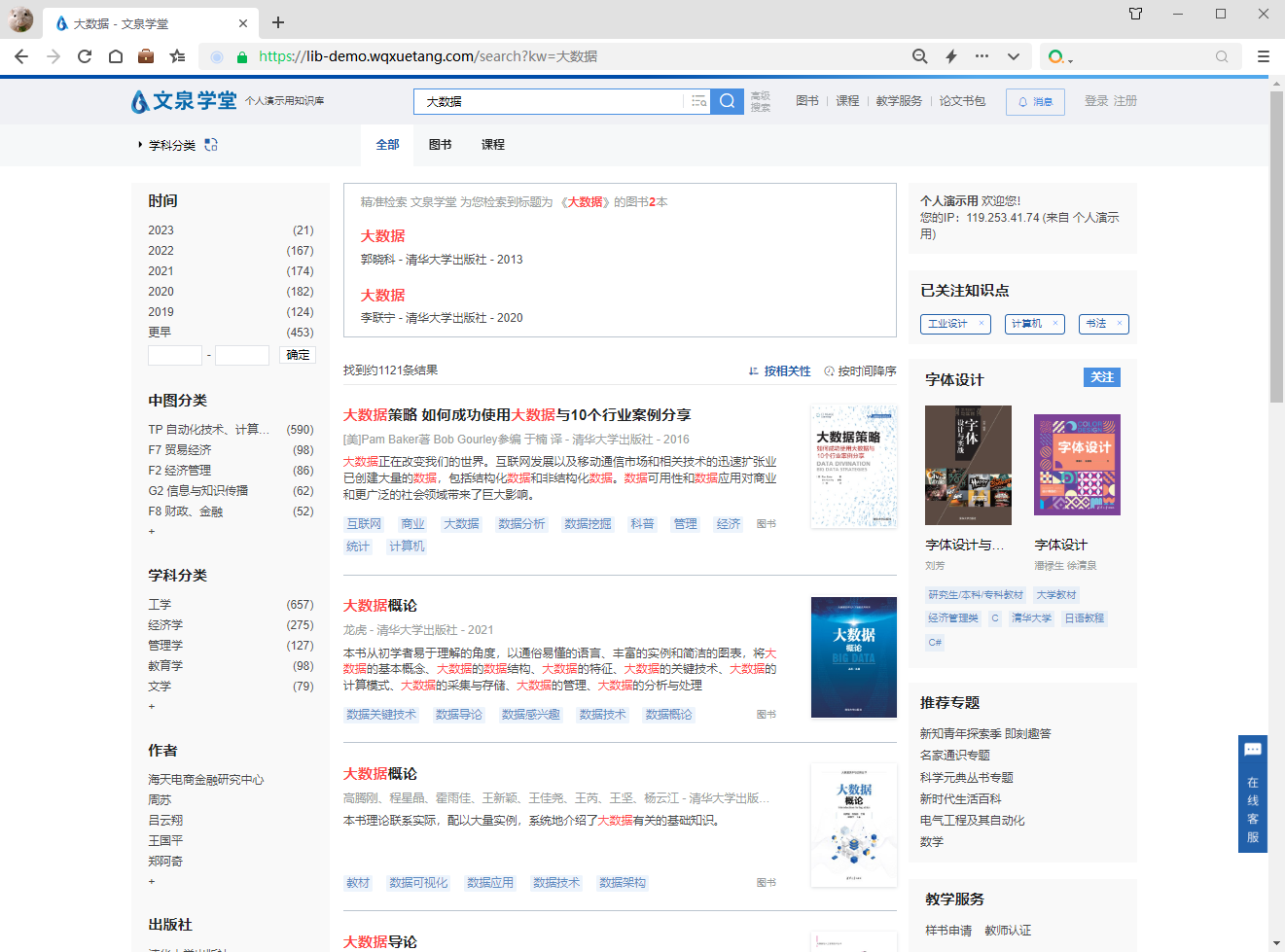 搜索功能
关键词搜索：分类号/名词/书号/简写拼音等
多维度二次筛选检索：时间、中图分类、书店分类、作者、出版社等
分类导航：中图分类、学科分类
目录搜索：可对全库图书目录搜索
“高级检索”和”专业检索”
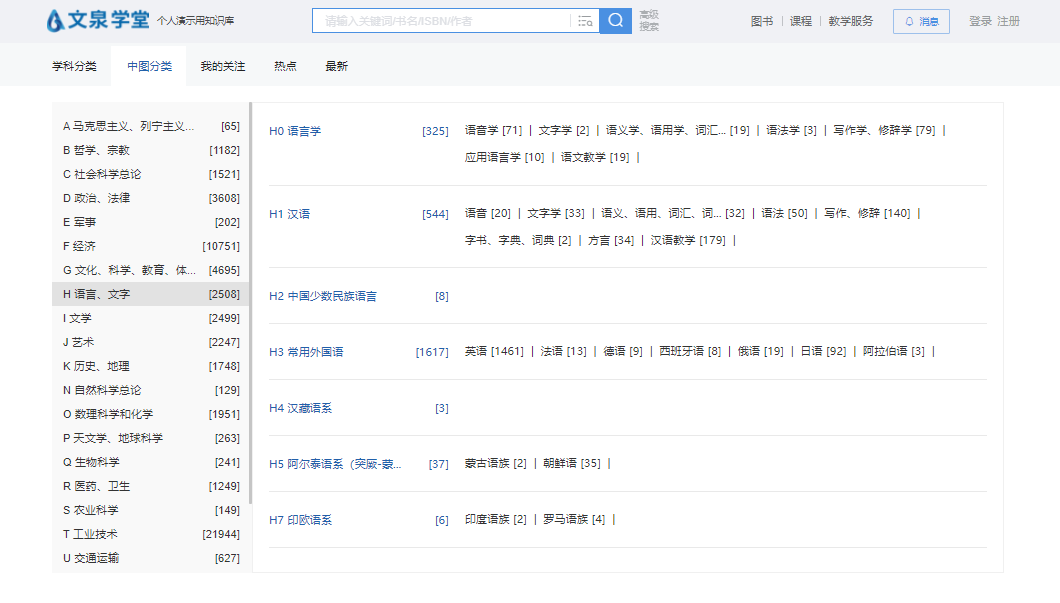 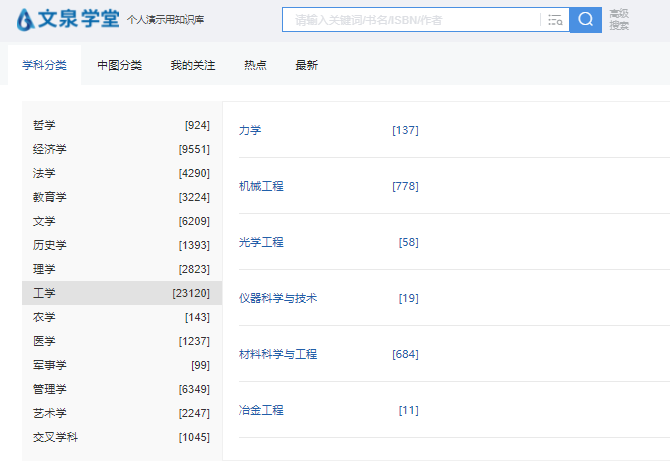 文泉学堂核心功能
中图分类标签
3级分类导航
每项细分分类中都含有相关电子书总量的数值，可以方便用户定向查找

学科分类导航栏
2级分类导航
依据2022年《研究生教育学科专业目录》
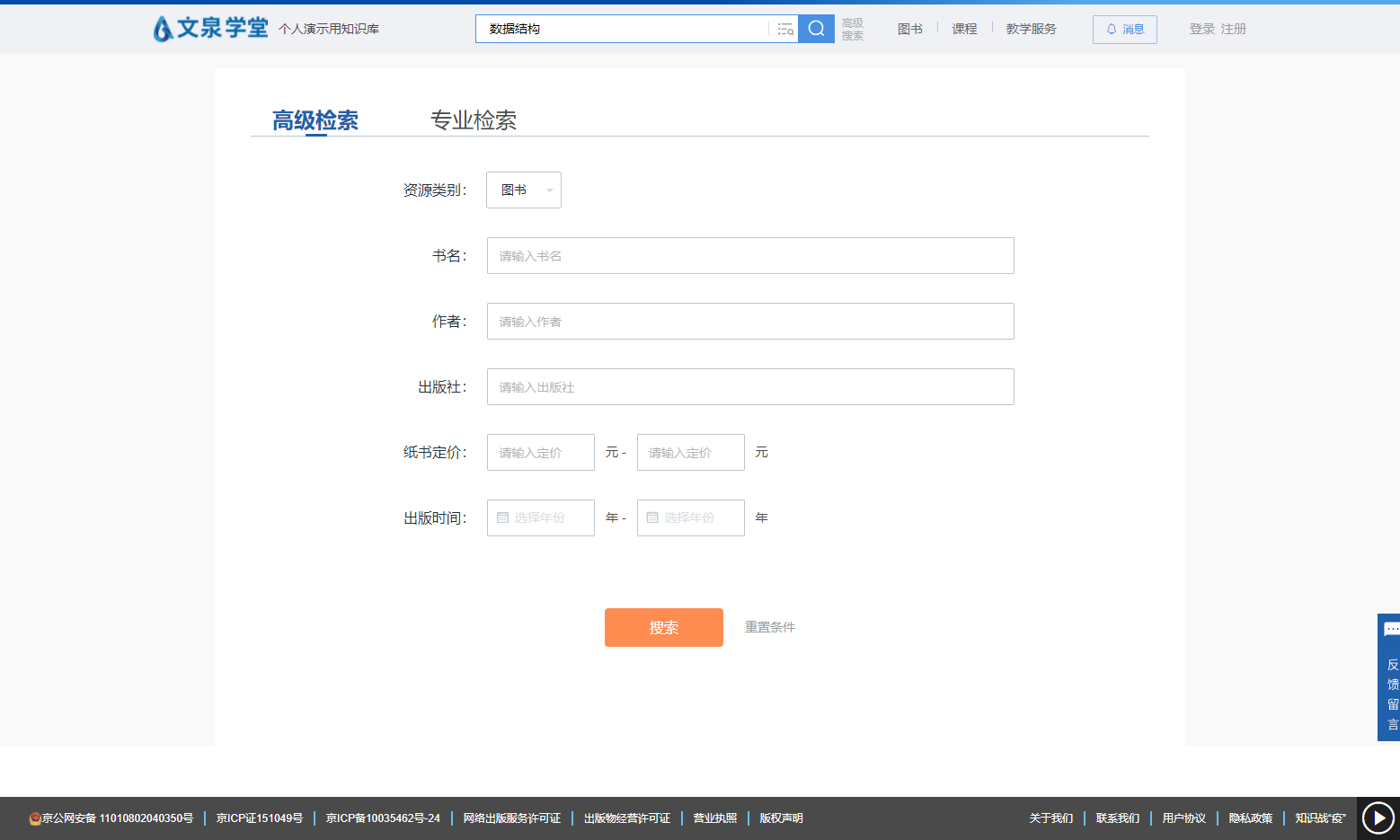 清华大学出版社数字出版业务概述
首页--高级搜索
文泉学堂核心功能
“高级检索”和”专业检索”
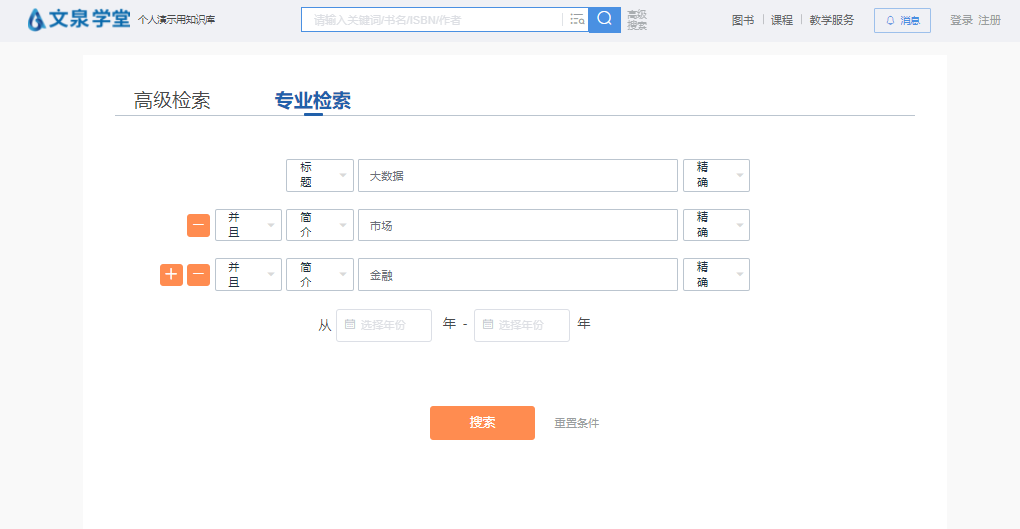 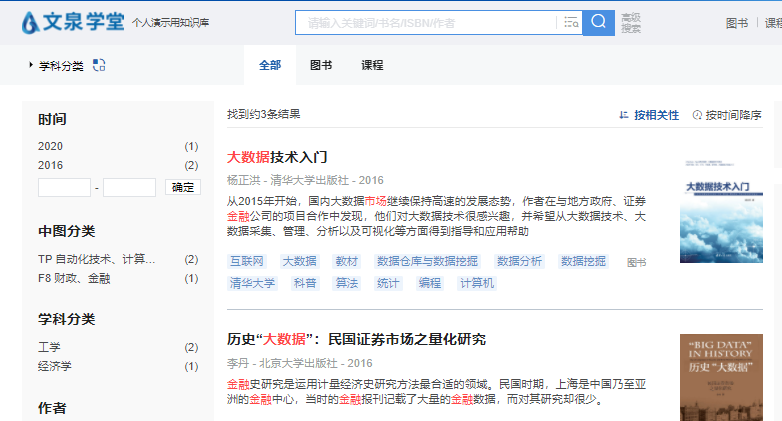 主页面的介绍
以搜索“家具设计的尺寸”为例点“目录搜索”
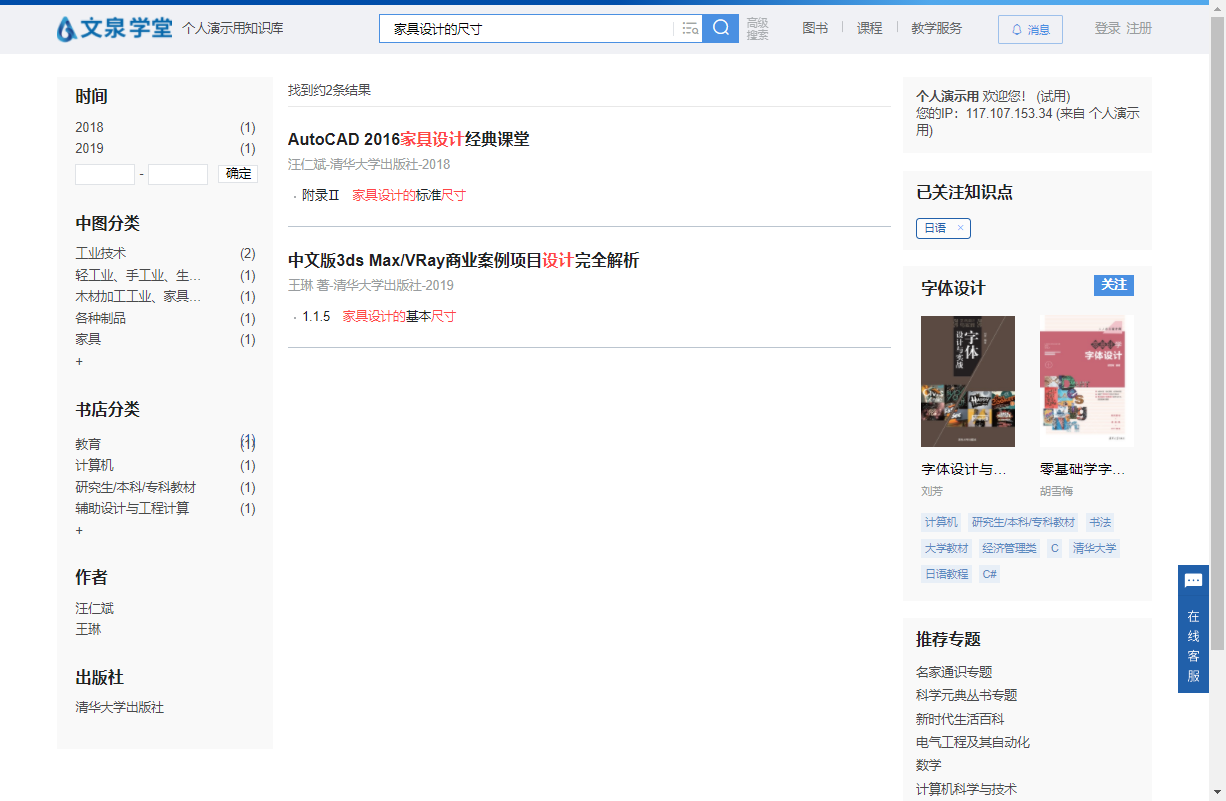 独家发布“目录搜索”功能
可基于全库电子书的目录检索用户需要的目录章节，进一步快速定位目录对应正文内容，有助于老师和同学们提升研读效率
对搜索出的这两个结果，可以通过书名和目录信息选取有效内容，定位正文内容，判断内容的有用性，并就感兴趣的部分展开阅读
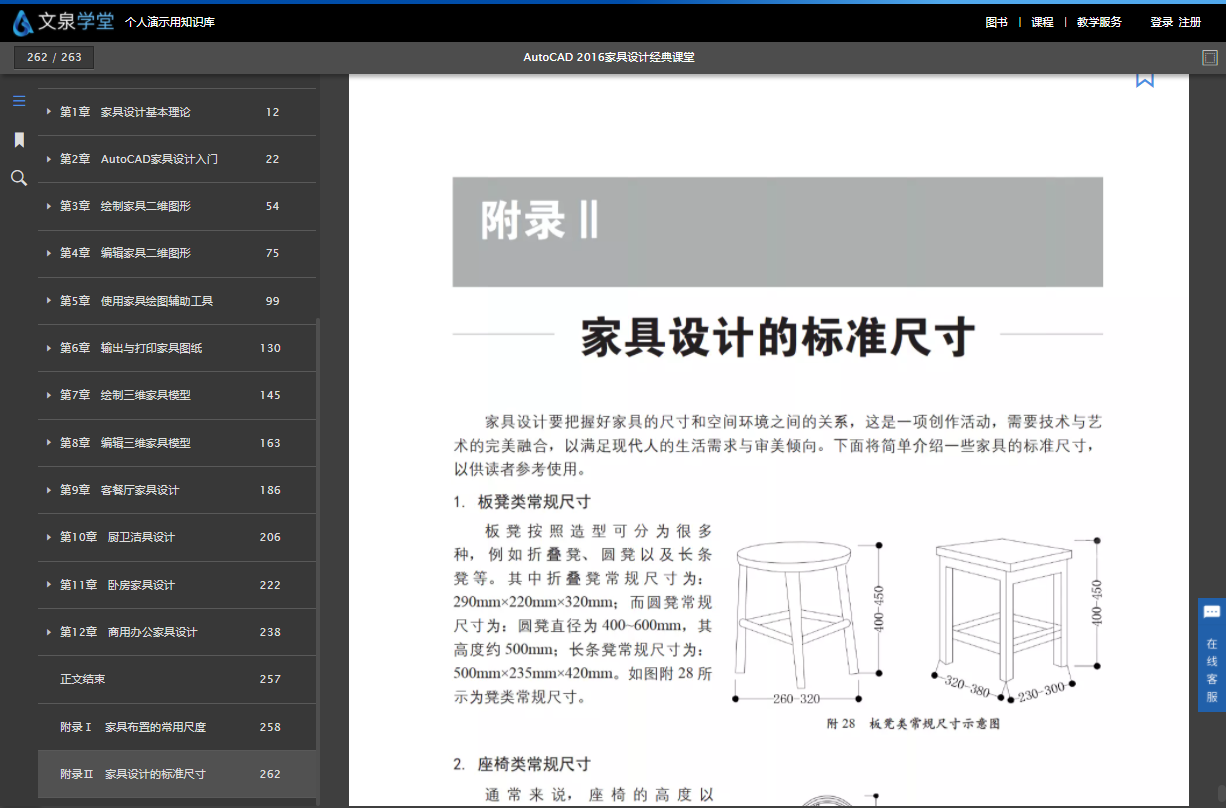 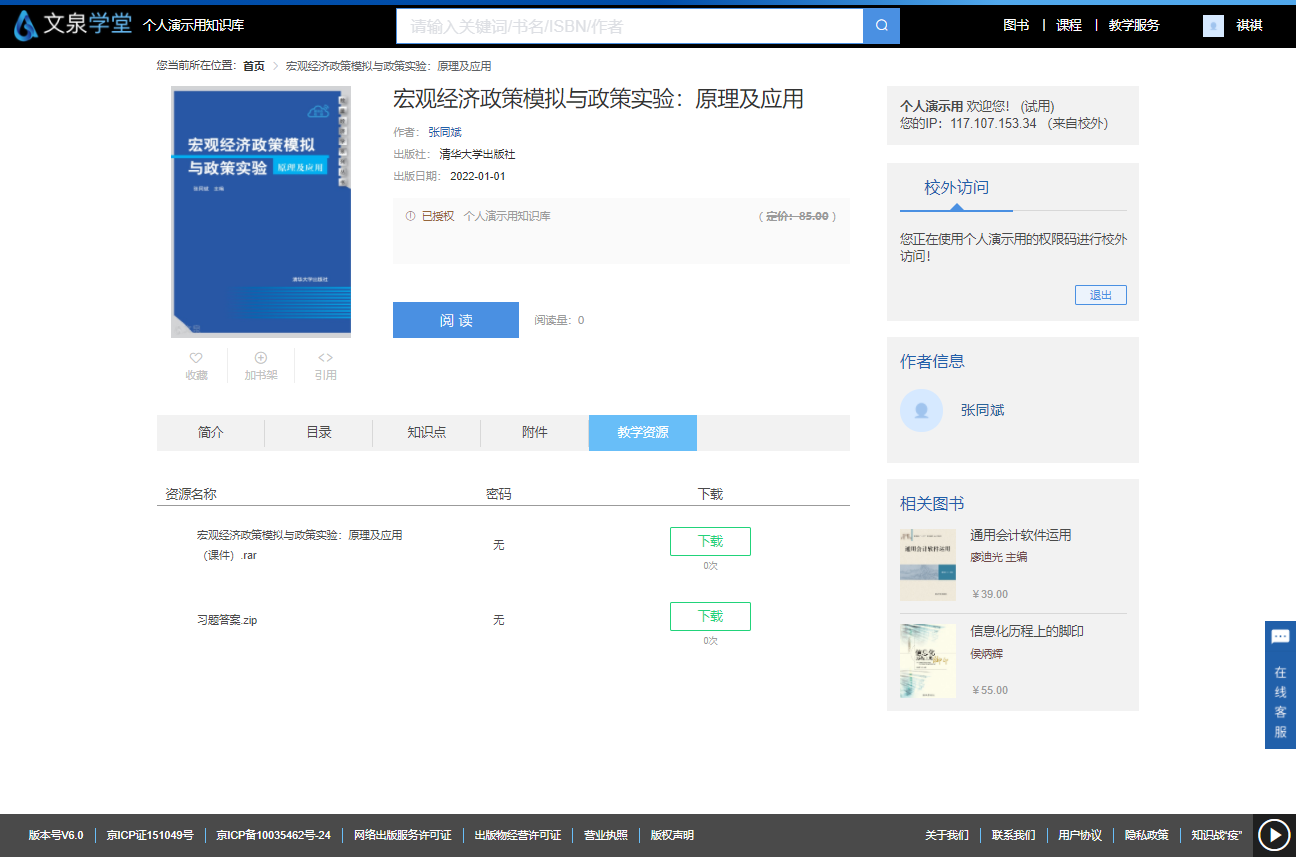 图书模块的介绍
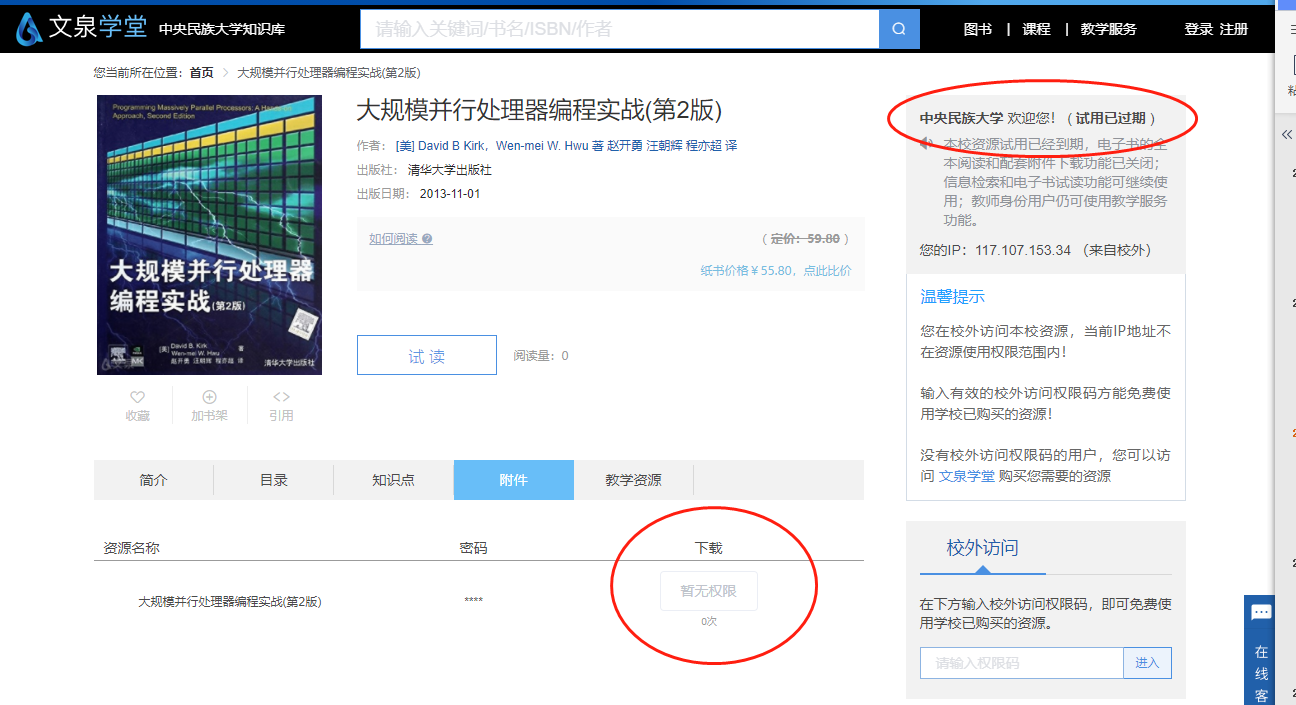 图书详情页
想读和加书架功能需要登录
引用：会自动生成这本电子书符合国家标准的GB/T 7714论文用引文内容
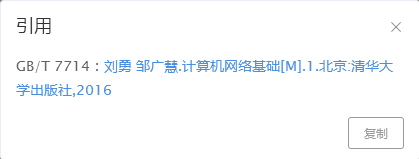 附件资源已开通使用或试用的院校师生都可用
教学资源仅供已认证教师身份用户使用
图书模块的介绍
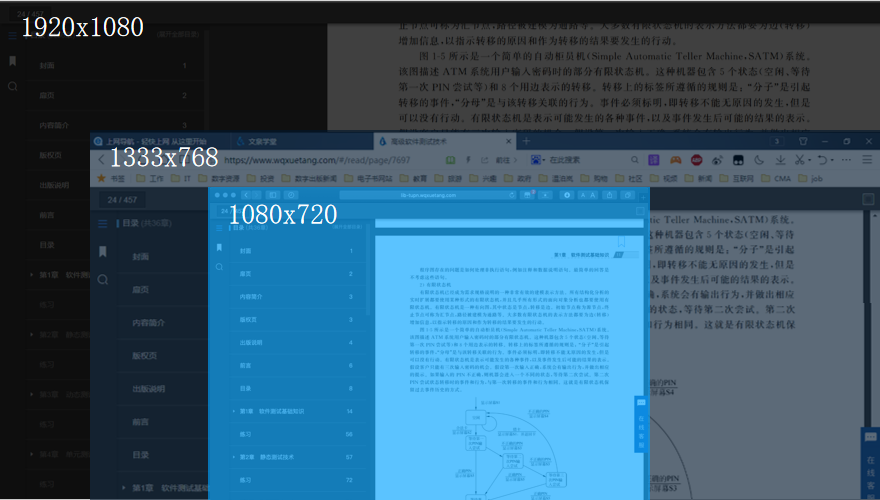 全高清阅读体验（非纸书扫描），高分屏也可清晰阅读，阅读页宽度大于1000PX，图片中的文字也清晰可见（以MacBook Pro 13寸默认分辨率为例，屏占比超82%）；
高效阅读
电子书文件有完整、详细的图书3级目录；
双目录入口（图书主页和阅读页）支持一键跳转对应正文位置；
完美支持一号多册图书；
高清阅读体验（非纸书扫描）,内容完整无水印干扰；
阅读页面增加二维码自动识别功能，可以通过点击二维码播放（调取）对应的音频、视频、文档、资源列表、图片等资源；
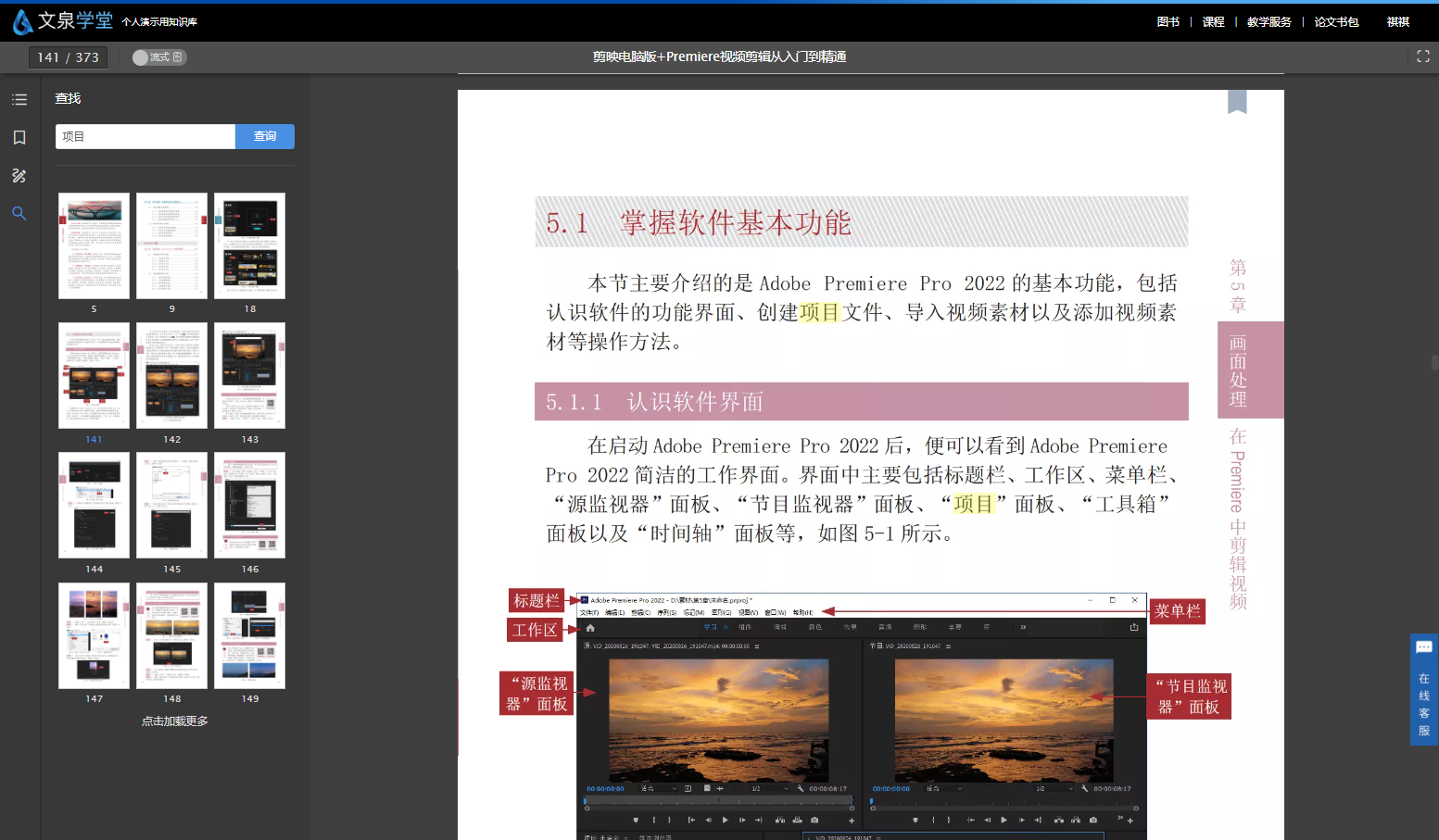 可全文搜索黄色高亮显示
图书模块的介绍
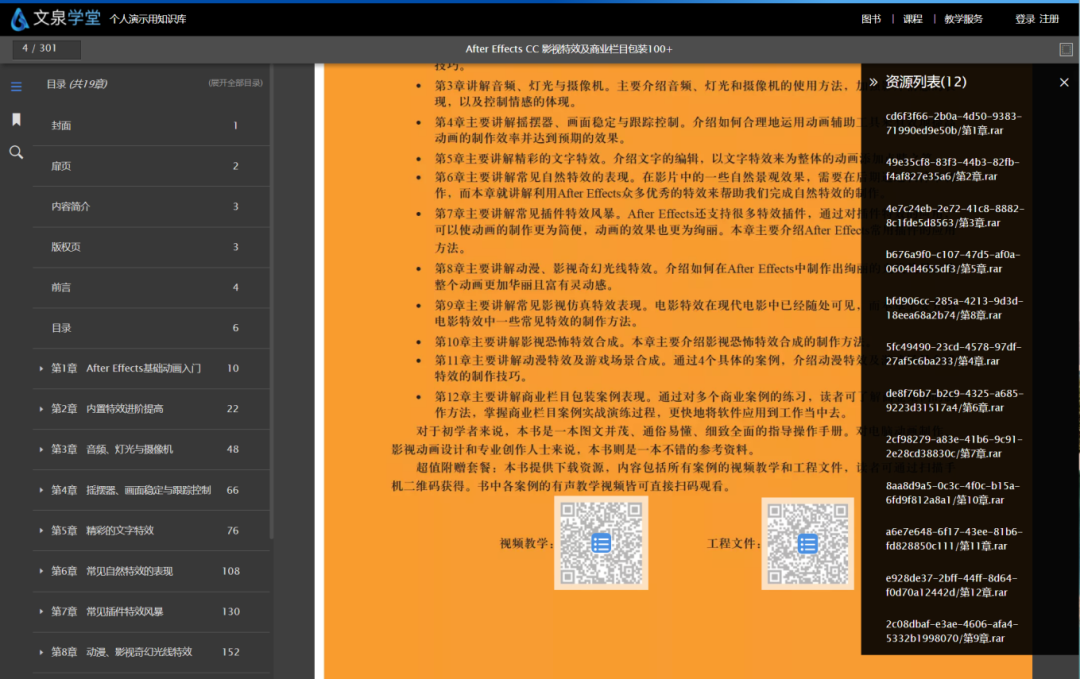 画中画功能
自动识别并可直接播放（调取）二维码对应资源
在浏览器外独立播放视频，可以同时阅读图书和观看视频
同屏还可以播放音频或展示资源列表，新建窗口展示图片或office文档内容
点击二维码还可以展示附件的资源列表
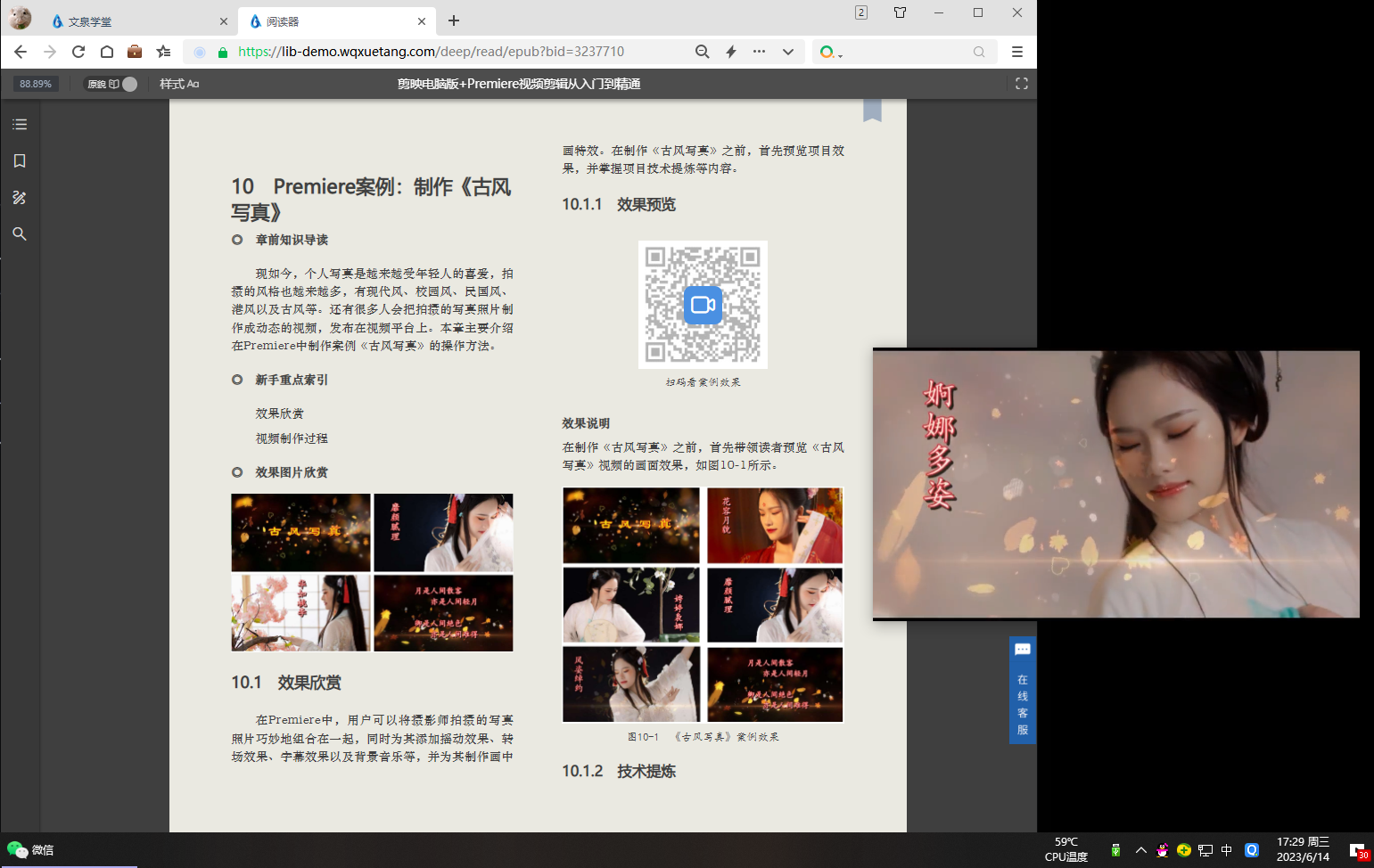 使用笔记本电脑+独立显示器的设备党同学可以把性能拉满
图书模块的介绍
划线功能（需用户登录，保存至个人数据中）
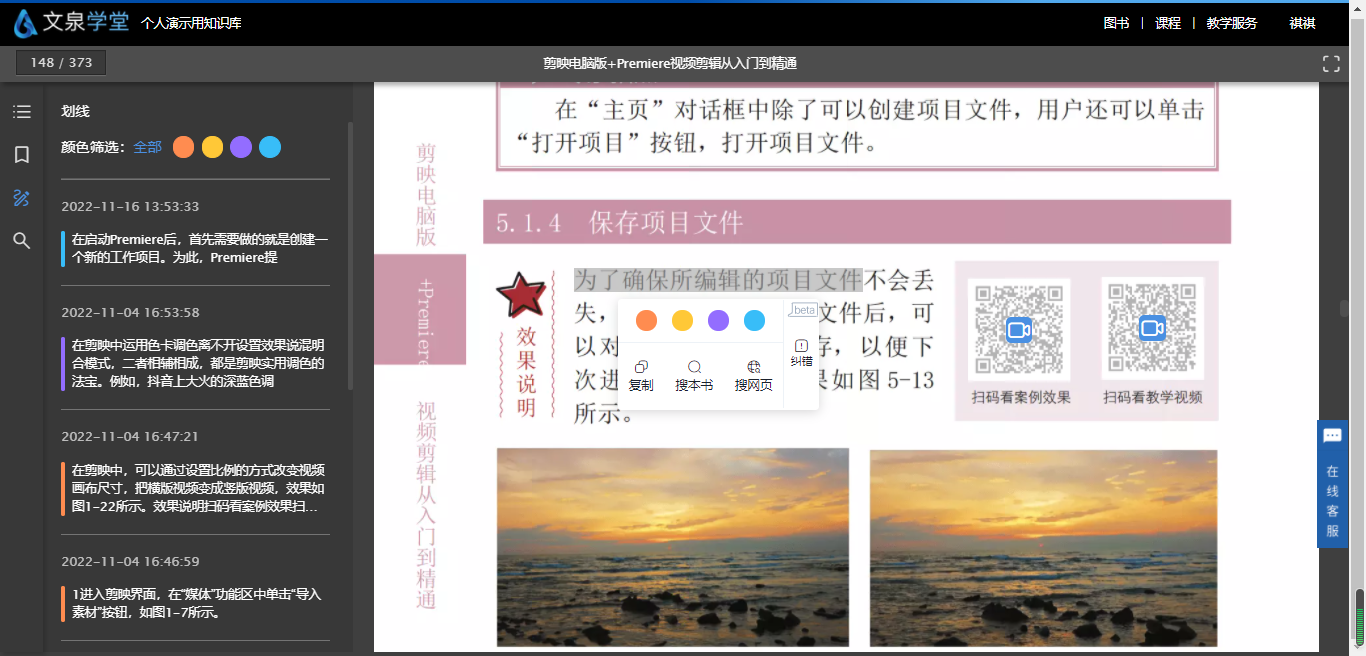 阅读页面选定文字内容后，即可弹出操作菜单栏有4种划线颜色，划线自动进行归类。

阅读页的左侧边栏在目录、书签和搜索图标的基础上，新增划线图标。记录有“划线”的文字内容，当需要查找时可以一键调取。
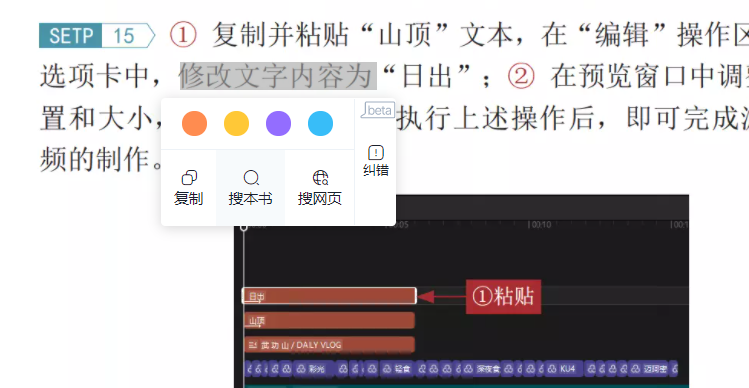 图书模块的介绍
复制功能
提示：下图是个GIF动画，请全屏演示
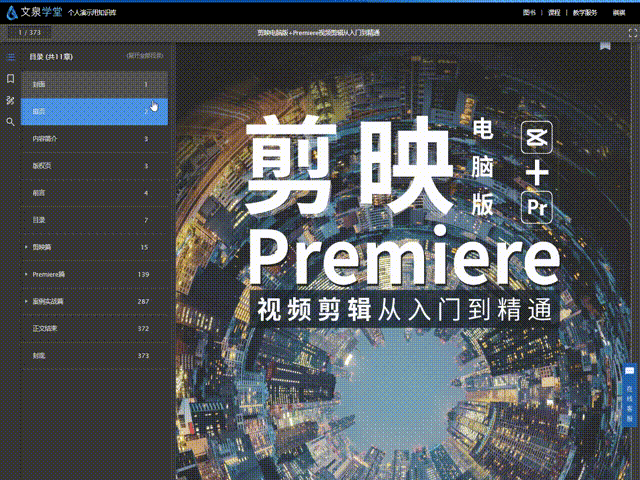 在阅读页面弹出的操作菜单栏选择【复制】，即可复制选中的文字内容，每个帐号每天复制10次不超过500字的内容，有助于版权保护，避免大量抄袭。
图书模块的介绍
搜索本书全文功能
提示：下图是个GIF动画，请全屏演示
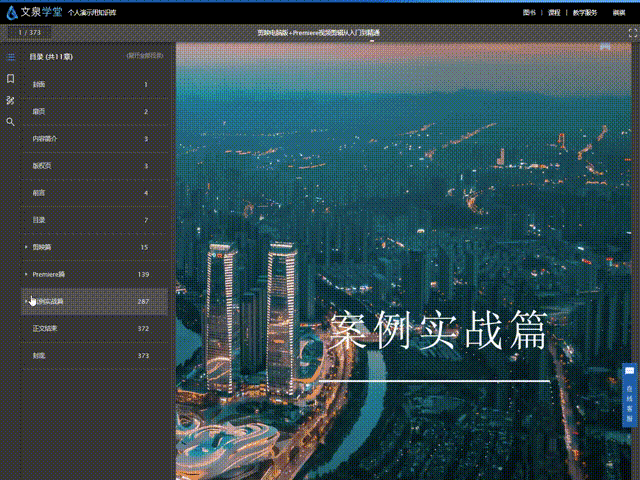 在弹出的操作菜单栏选择【搜本书】，即可全文搜索选定的文字内容，在搜索栏展示搜索结果页面缩略图，并支持一键跳转。
图书模块的介绍
搜网页功能
提示：下图是个GIF动画，请全屏演示
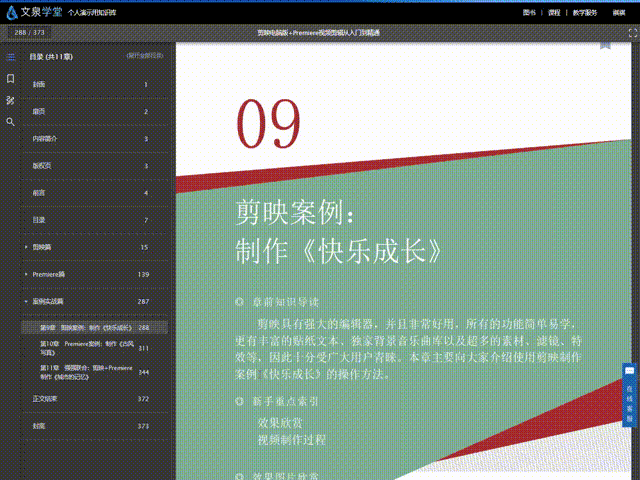 在弹出的操作菜单栏选择【搜网页】，即可在当前浏览器中新建窗口显示百度搜索选定的文字内容。
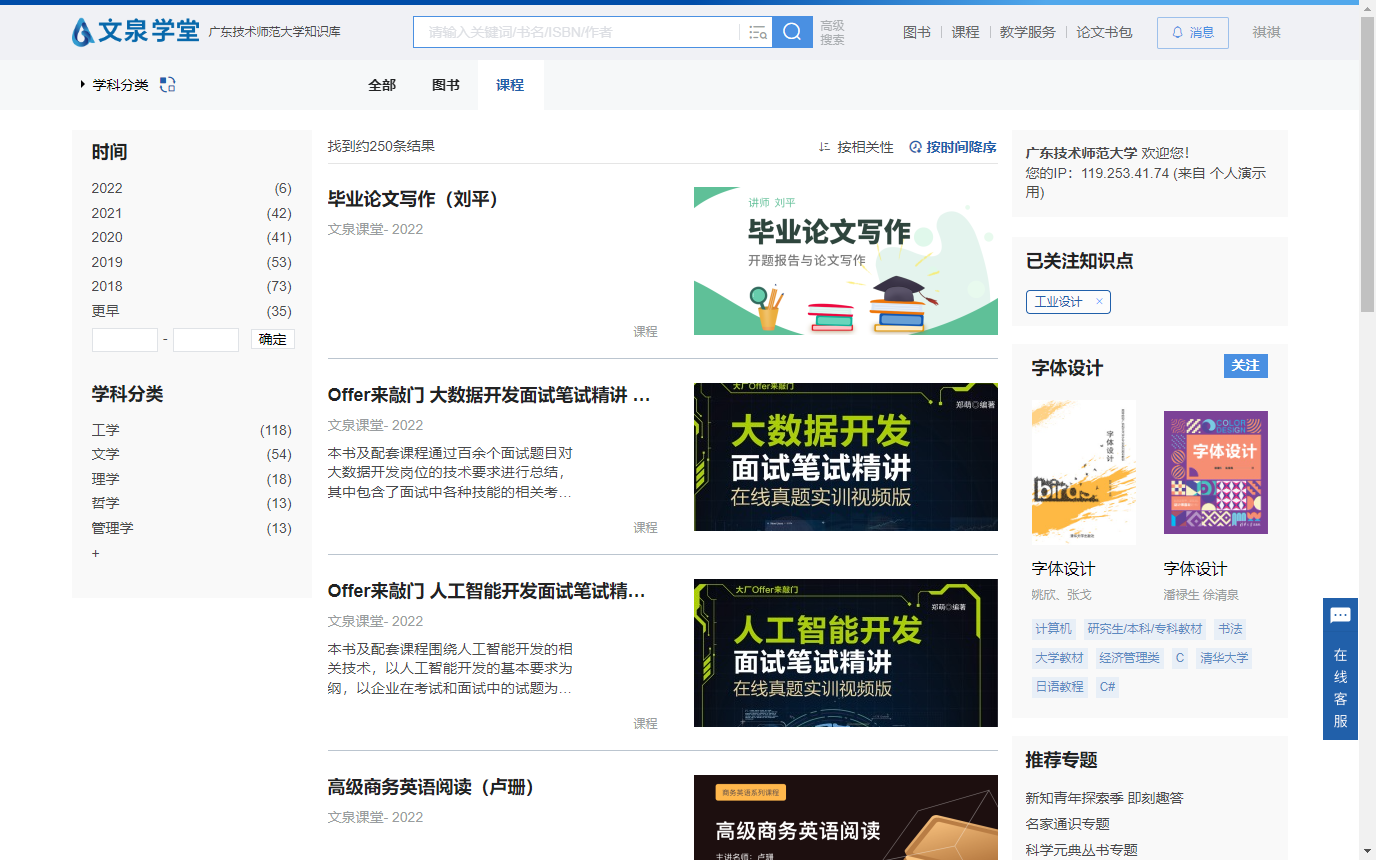 前端的功能操作及参数
课程模块介绍
课程资源：250门课程/支持手机端
课程主页：课件/交互/富媒体
适用教学：自建课/智能组卷/自主学习
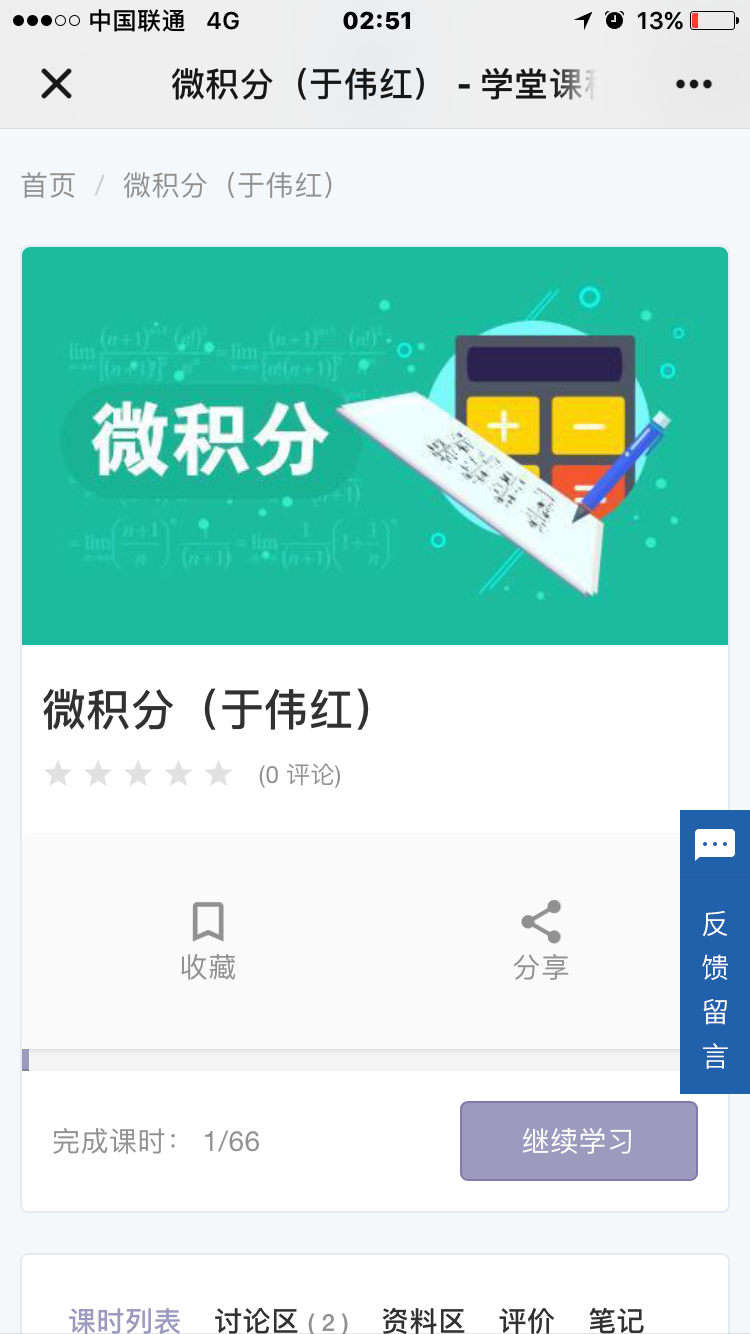 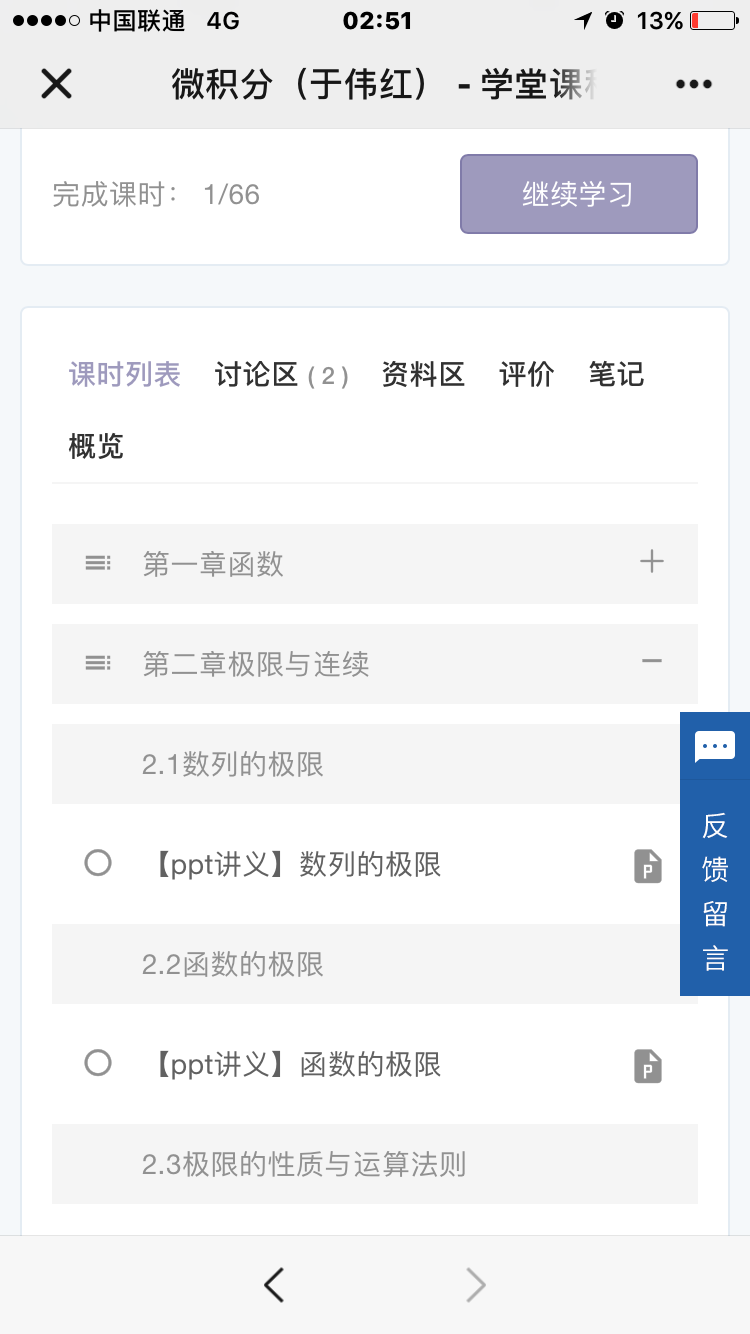 课程模块的介绍
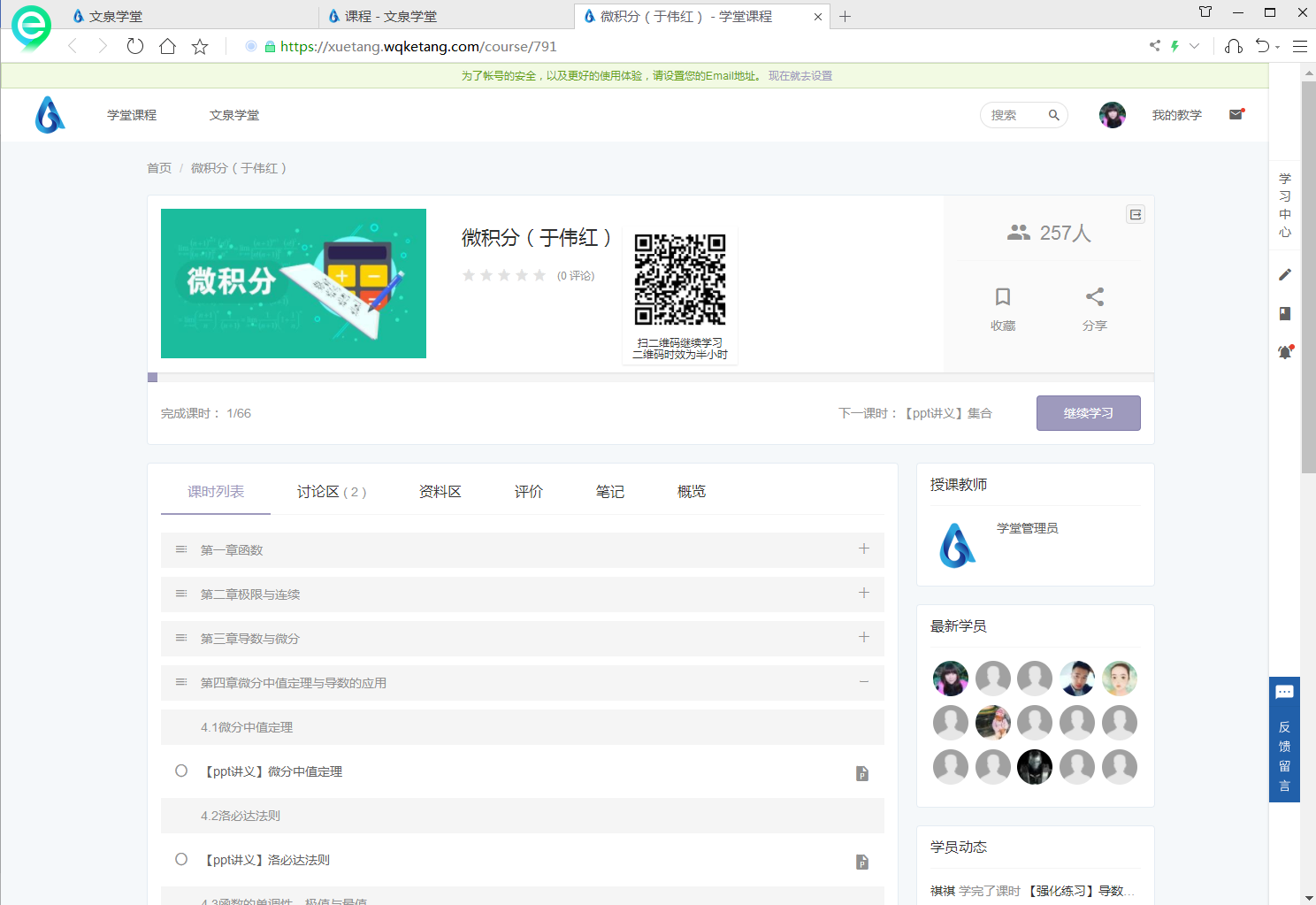 课程资源来源于“文泉课堂”
课程支持PC端和手机端，实时同步学习数据
课程习题
支持复杂公式编辑器，LaTeX语法
在线批量导入和导出习题
客观题自动判断对错
课程模块的介绍
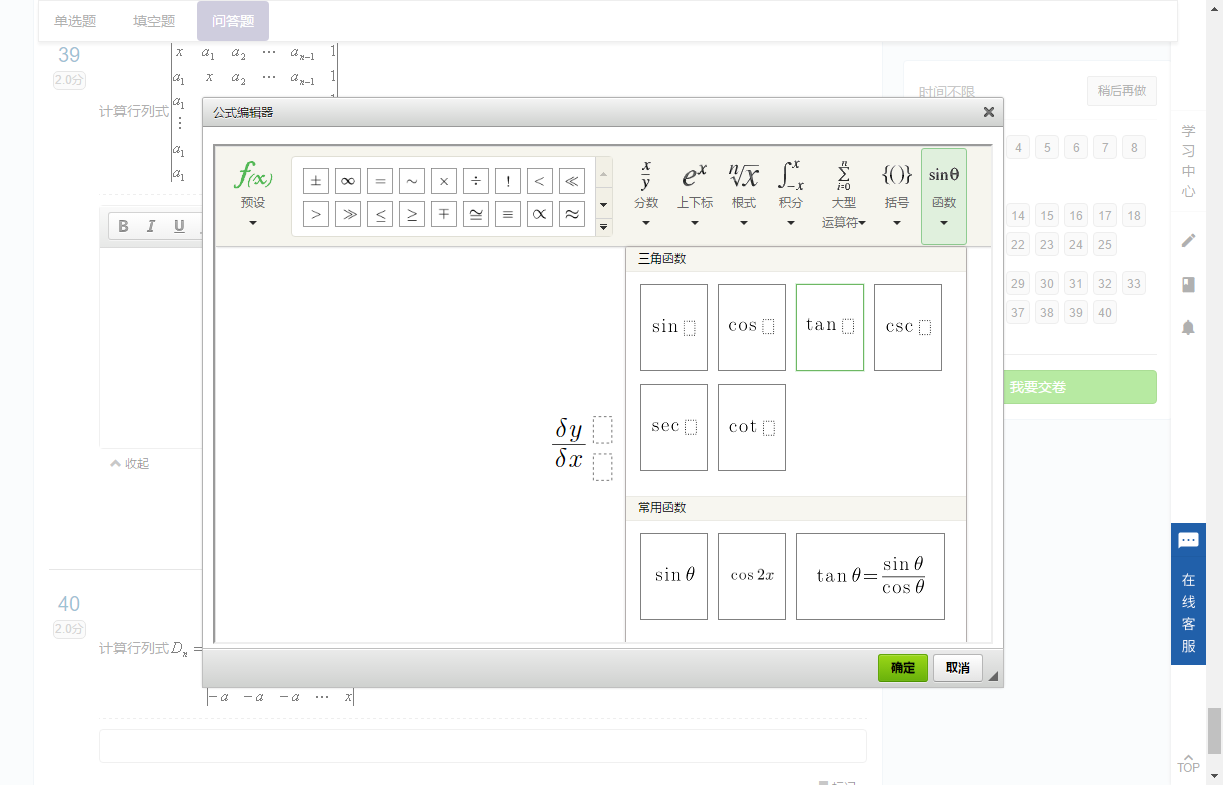 课件种类：视频、音频、图文、文档资料
交互形式：问答、讨论、作业、在线练习、试卷
定制对接外部学习资源：电子教材，实训任务
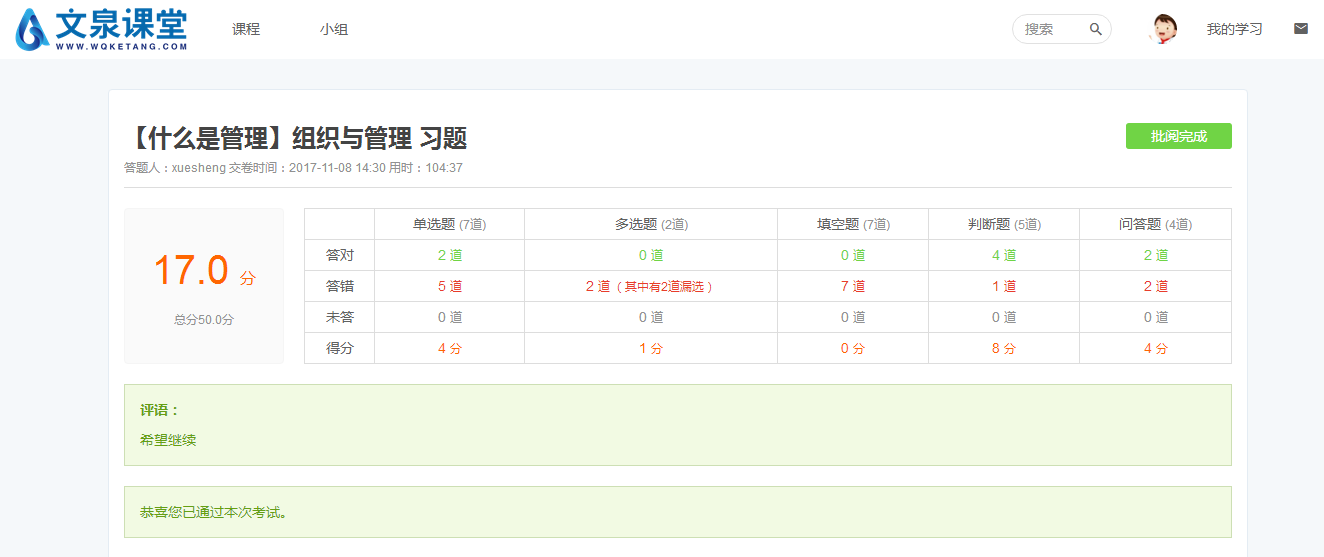 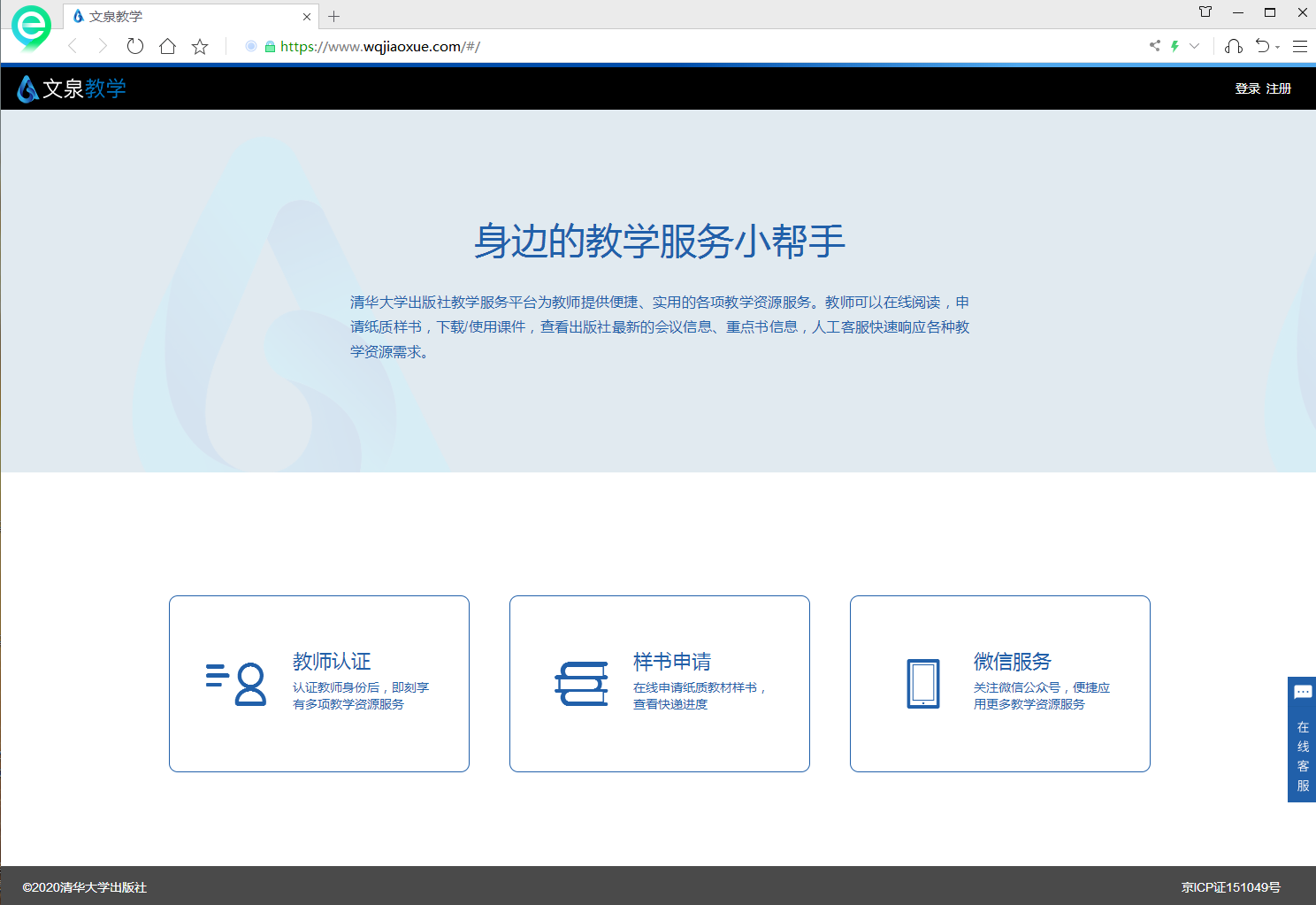 前端的功能操作及参数
教学服务模块
身份认证：服务内容/审核时间
样书申请：操作流程/申请限制/荐购
课件下载：操作流程
教学服务模块的介绍
教师身份认证
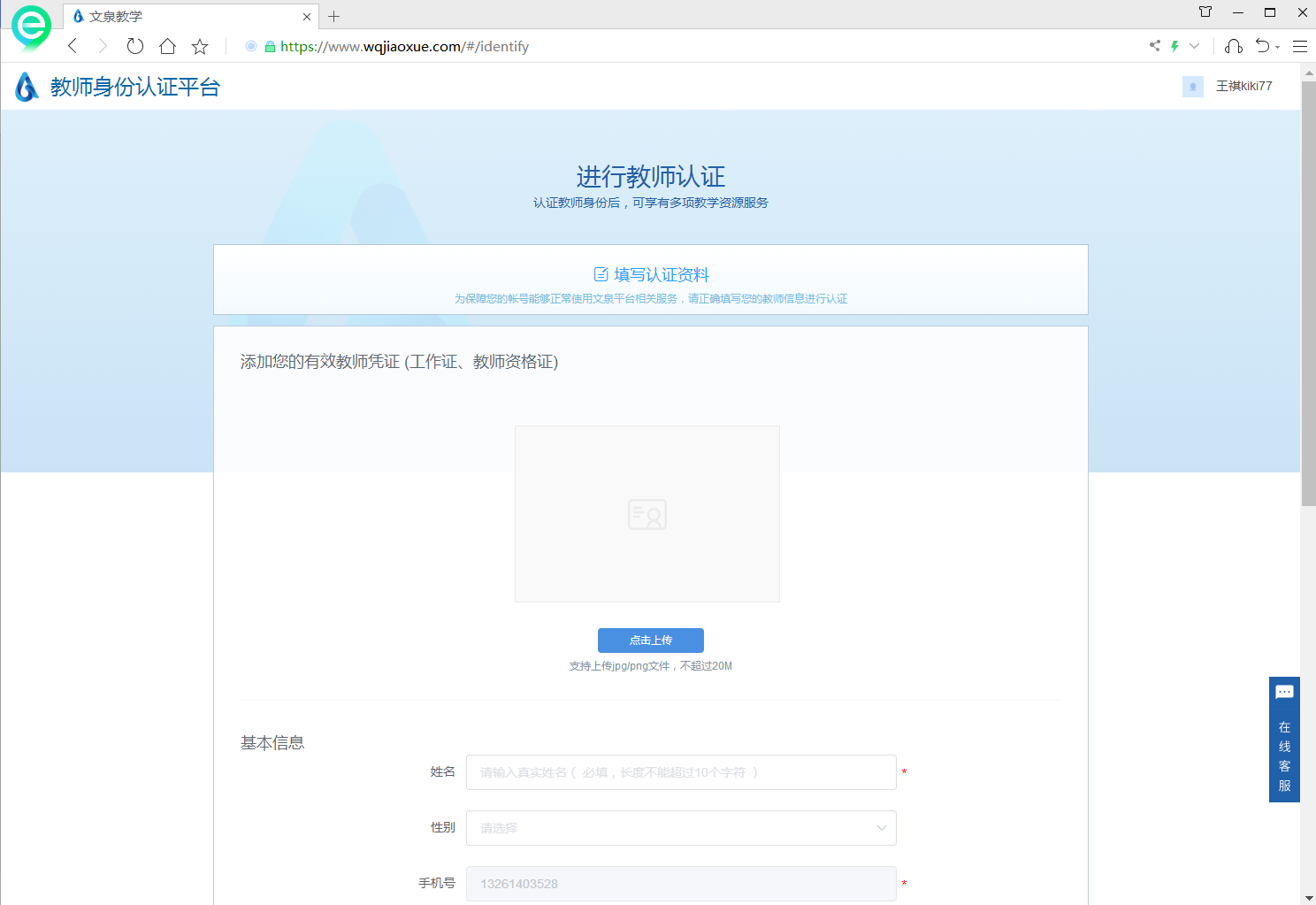 使用免费的在线阅读、申请纸样书、下载/使用课件、建立自己的专属课程、人工客服快速响应等各种教学资源需求的教师权限
登录账号后再做身份认证
可证明身份的图片：教师证、教工卡、学校官网人物介绍+身份证等
审核信息可以在用户登录后的个人中心查看
教学服务模块的介绍
纸质样书申请
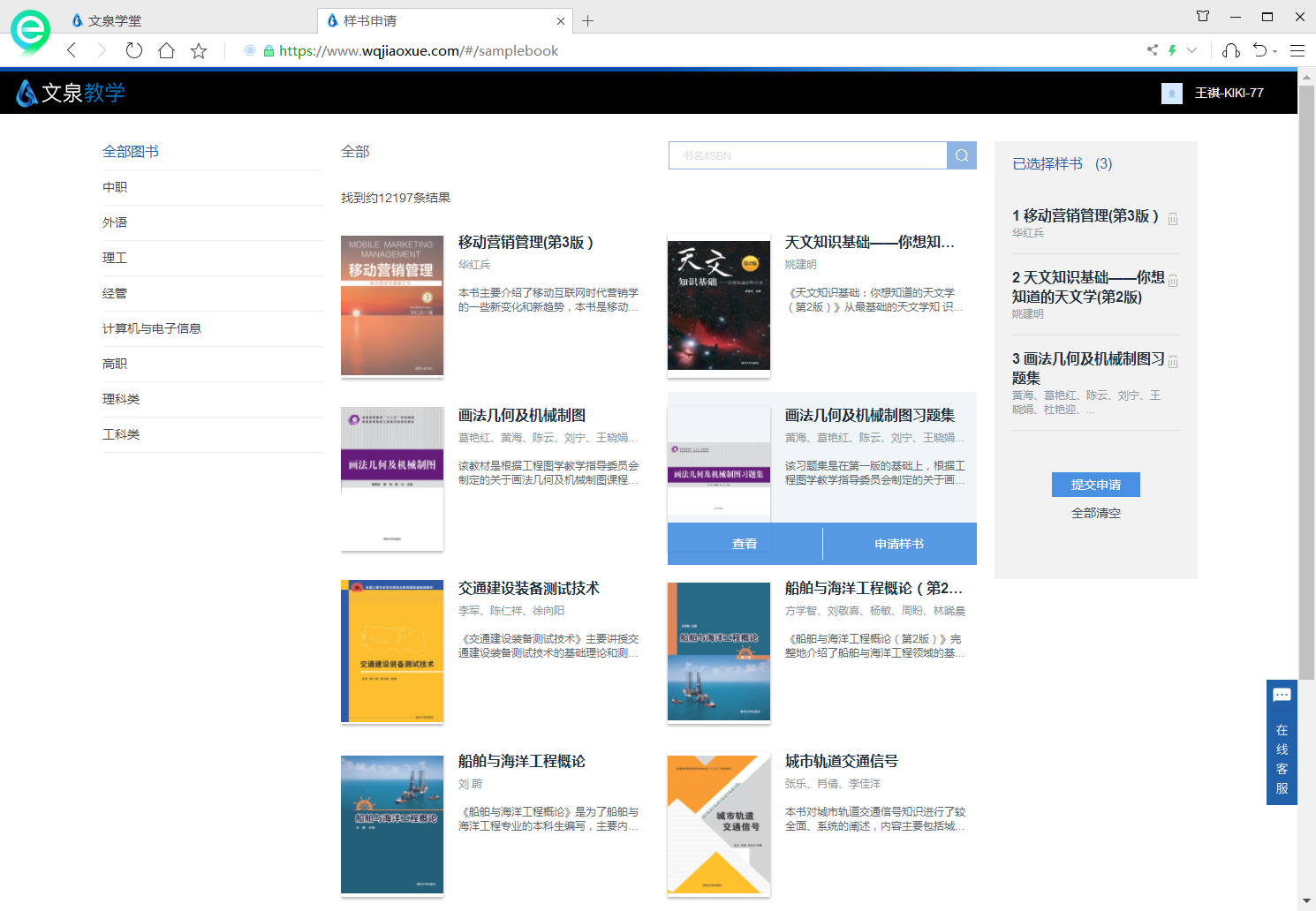 提供丰富的图书教材，但由于教师服务的电子书审核流程较长，可能有些书会滞后。老师可以留下需求与联系方式
并且所有的电子教材都可以全文阅读（有些图书，出版社并没有信息网络传播权），因此不能提供在线阅读服务，只能申请纸质教材样书。在该页面，并不能申请教材样书，需要回到样书申请⻚
每个教师账号一年内最多可申请6本样书
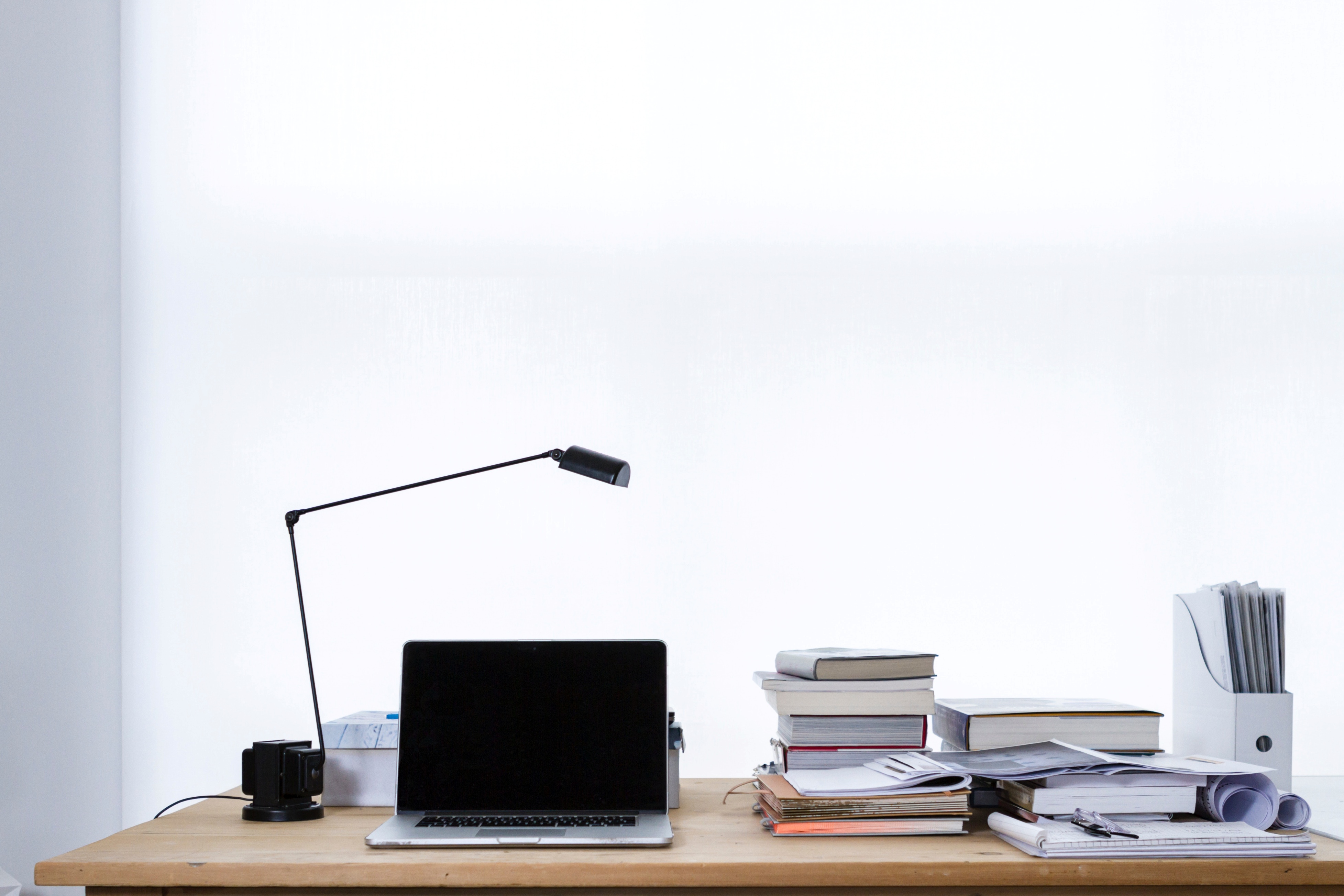 产品支持：王祺
电话：13264537297
邮箱：463247297@qq.com
地址：北京市海淀区双清路学研大厦A座5层
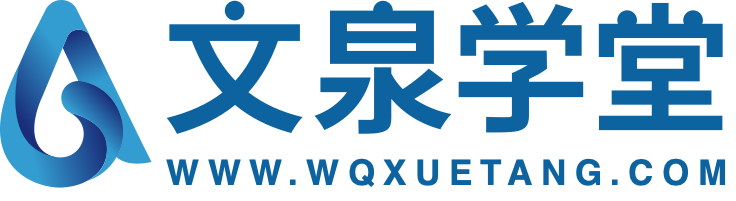